The Heavyweight W boson – Upset to the Standard Model of Particle Physics
Ashutosh V. Kotwal
Duke University
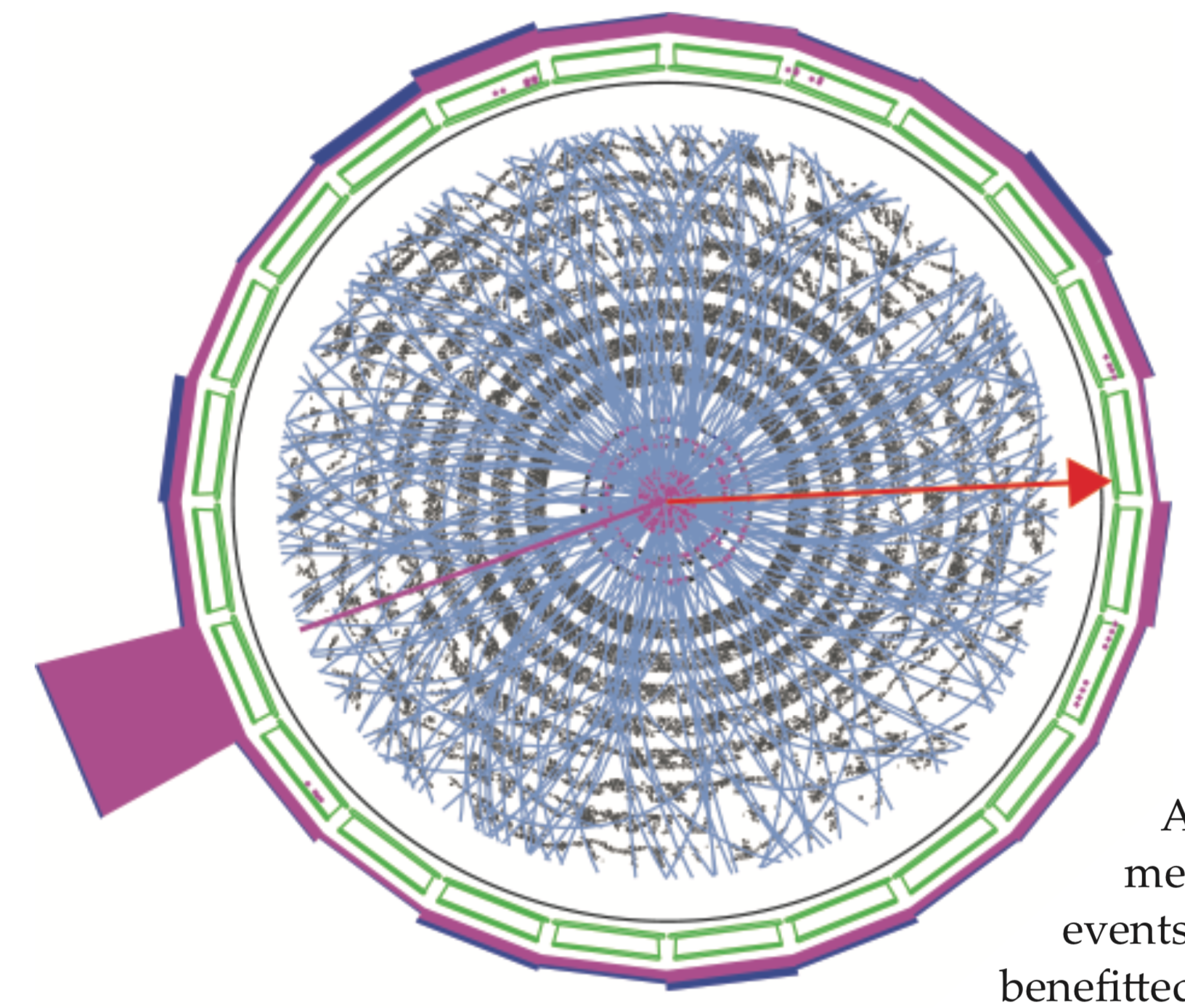 ETH Zurich &  University of Zurich
October 5, 2022
The Heavyweight W boson – Upset to the Standard Model of Particle Physics
Ashutosh V. Kotwal
Duke University
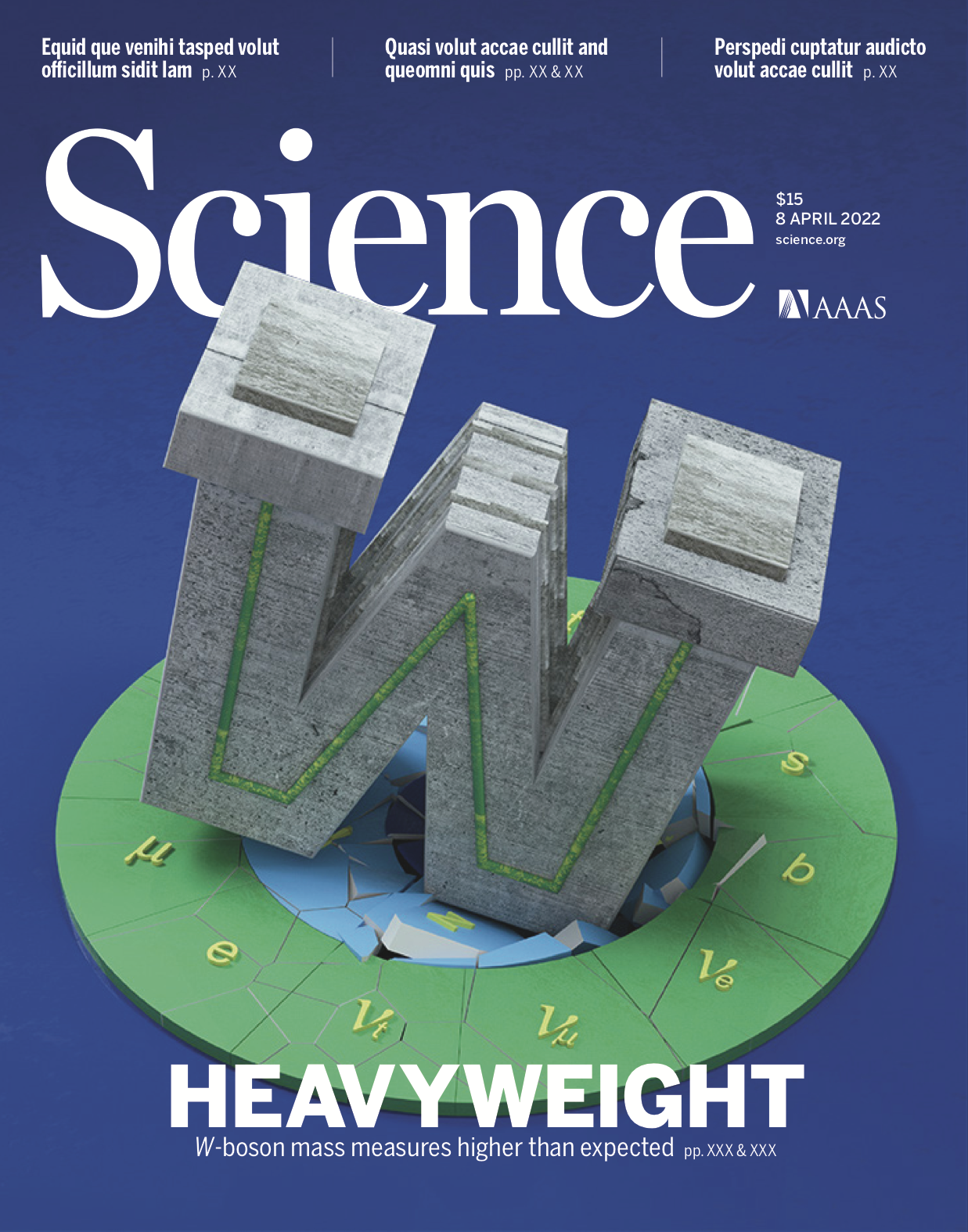 ETH Zurich &  University of Zurich
October 5, 2022
Origin of Particle Physics
Search for the constituents of matter has been one of the central themes of physics
Aristotle's “elements”        earth, air, fire & water
Chemists understood that molecules were the units carrying chemical properties of materials
Molecules
Atoms
Positive and negative charges
Ernest Rutherford: scattering of probe particles off matter as a means of investigating substructure
Scattering at large angle
due to small, heavy
charged core: atomic nucleus
α
Au
A. V. Kotwal, ETH & UZH, 5 October 22
Origin of Particle Physics
Rutherford’s scattering experiment of 1911
A. V. Kotwal, ETH & UZH, 5 October 22
Origin of Particle Physics
A. V. Kotwal, ETH & UZH, 5 October 22
From Atoms to Quarks
Technique of scattering exploited repeatedly with beams of higher energy to probe smaller distances
.Δr ~ hc / ΔE
.r
Energy
10-10 m
Atom
10 electron-Volts (eV)
10-15 m
106 eV (MeV)
Nucleus
10-18 m
Proton, neutron
1000 MeV (GeV)
'partons'
<10-18 m
> GeV
Scattering of electrons at high energy (early 1970's at Stanford Linear Accelerator Center) provided evidence of nucleon constituents: quarks
Many particles explained as different combinations of few quarks
A. V. Kotwal, ETH & UZH, 5 October 22
Pauli, Heisenberg and Fermi
A. V. Kotwal, ETH & UZH, 5 October 22
From Atoms to Quarks
DIS = Deep Inelastic Scattering
A. V. Kotwal, ETH & UZH, 5 October 22
20th Century Built on Quantum Mechanics
The scientific advances of the 20th century have transformed our lifestyle 

Impact of Quantum Mechanics
All electronics devices, computers and communication
Nuclear power
Atomic and molecular manipulation of materials for chemical and biological applications
A. V. Kotwal, ETH & UZH, 5 October 22
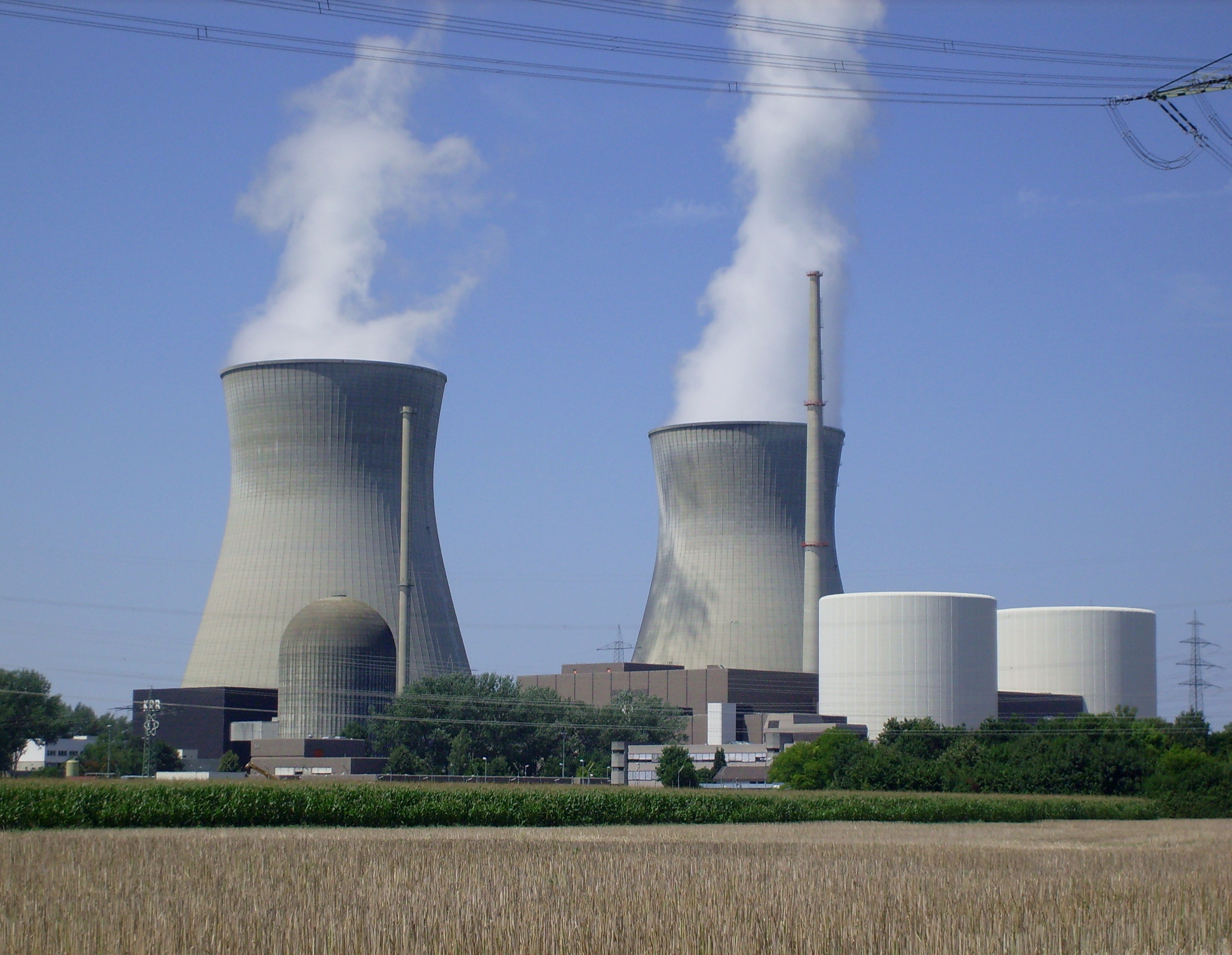 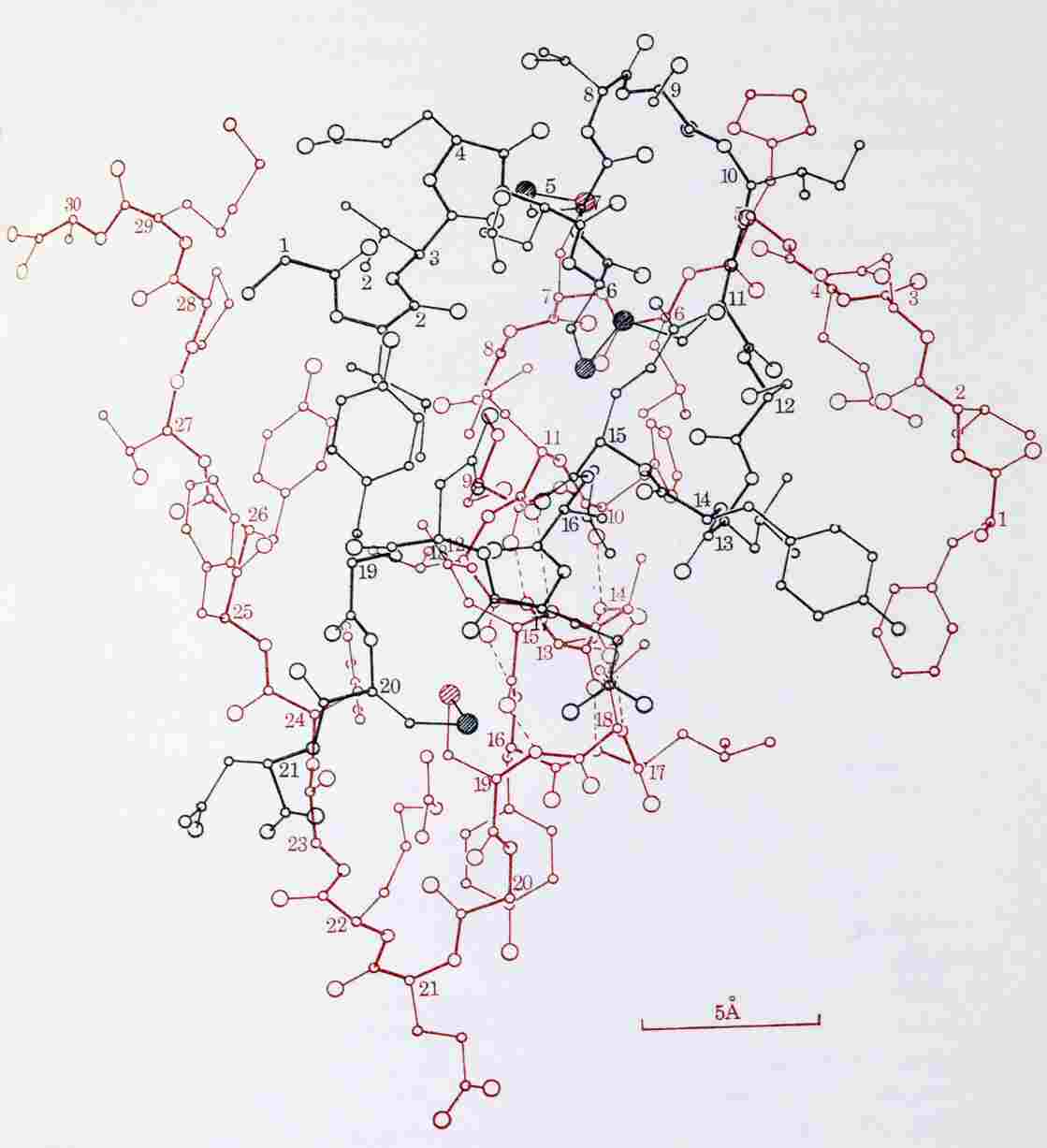 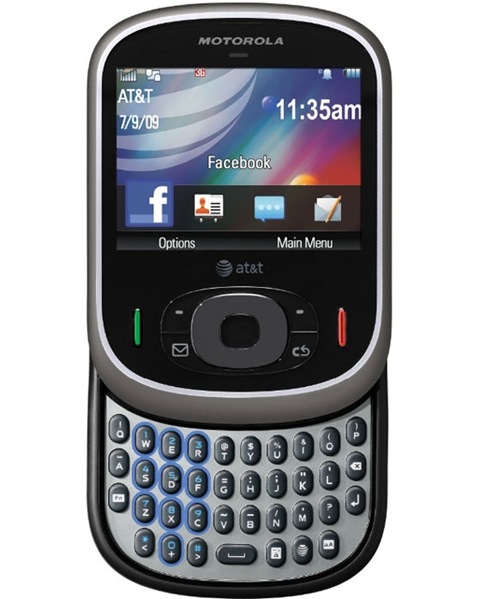 Molecule of Insulin
A. V. Kotwal, ETH & UZH, 5 October 22
Foundations of 20th Century Physics
Quantum Mechanics

Special Relativity

Combination of these fundamental principles – Relativistic Quantum Theory
A. V. Kotwal, ETH & UZH, 5 October 22
Founders of 20th Century Physics
A. V. Kotwal, ETH & UZH, 5 October 22
Foundations of 20th Century Physics
Quantum Mechanics

Special Relativity

Combination of these fundamental principles – Relativistic Quantum Theory

Initiated by Paul Dirac
A. V. Kotwal, ETH & UZH, 5 October 22
Fundamental Properties of Electrons
A. V. Kotwal, ETH & UZH, 5 October 22
Effect of Complete Rotation
Quantum Mechanics + Special Relativity => Dirac and others showed mathematically that electron can be the type of particle that becomes negative of itself under a complete rotation
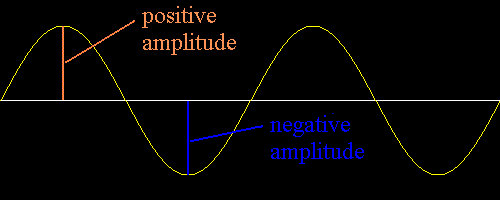 A. V. Kotwal, ETH & UZH, 5 October 22
Identical Particles are Indistinguishable
Bose solved a major puzzle in quantum mechanics by proving that particles of the same type are indistinguishable
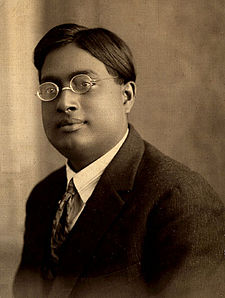 Satyendra Nath Bose in 1920’s
A. V. Kotwal, ETH & UZH, 5 October 22
Towards a Fundamental Theory of Matter
Interchange between two electrons   rotate one by 360 deg.
A. V. Kotwal, ETH & UZH, 5 October 22
Why Matter Occupies Volume
y(e1, e2) =  - y(e2, e1) 
But if two electrons occupied the same spot in space
y(e1, e2) = y(e2, e1) 
Wave that both equal to itself and equal to negative of itself must be ZERO
Pauli Exclusion Principle – identical particles like electrons, protons, neutrons cannot be at the same point in space at the same time
 This is a fundamental explanation for why matter is made up of fermions and why matter occupies volume
A. V. Kotwal, ETH & UZH, 5 October 22
How to Predict Fundamental Forces
“fictitious” forces observed in accelerating frame of reference
A. V. Kotwal, ETH & UZH, 5 October 22
Manifestation of Coriolis Force
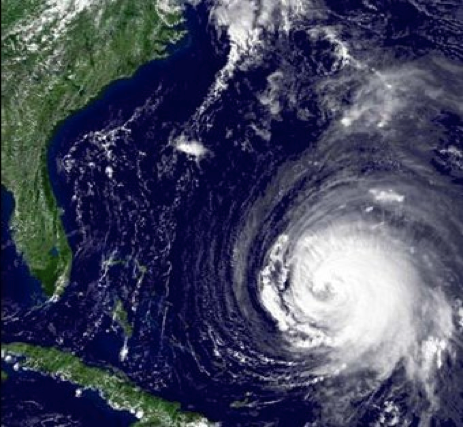 Hurricanes appear to rotate in Earth’s frame of reference
A. V. Kotwal, ETH & UZH, 5 October 22
Quantum Mechanicsforce  particle exchange
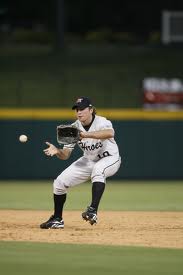 A. V. Kotwal, ETH & UZH, 5 October 22
Feynman Diagram: Force by Particle Exchange
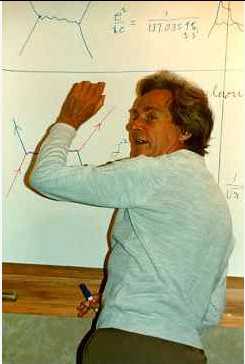 Electromagnetic force between two electrons mediated by  “photon” exchange
Richard Feynman
A. V. Kotwal, ETH & UZH, 5 October 22
Feynman Diagram: Force by Particle Exchange
The most  precisely tested theory, ever:

The quantum theory of the electric and magnetic forces, radio waves, light and  X-rays:


Measured and predicted magnetic moment of an electron agree within 0.3 parts per trillion accuracy
Electromagnetic force between two electrons mediated by  “photon” exchange
A. V. Kotwal, ETH & UZH, 5 October 22
Weak Nuclear Decay
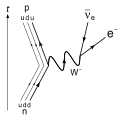 p
n
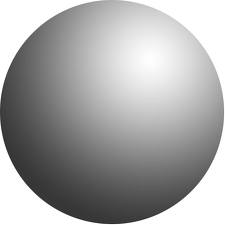 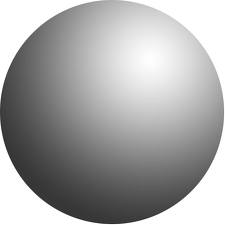 The force causing this interaction is described by particles making transitions on a “mathematical sphere”
n
e
A. V. Kotwal, ETH & UZH, 5 October 22
Nuclear Fusion in Sun’s Core
Crucial role of W boson in hydrogen -> helium fusion in Sun’s core
A. V. Kotwal, ETH & UZH, 5 October 22
What Keeps the Earth’s Core Molten?
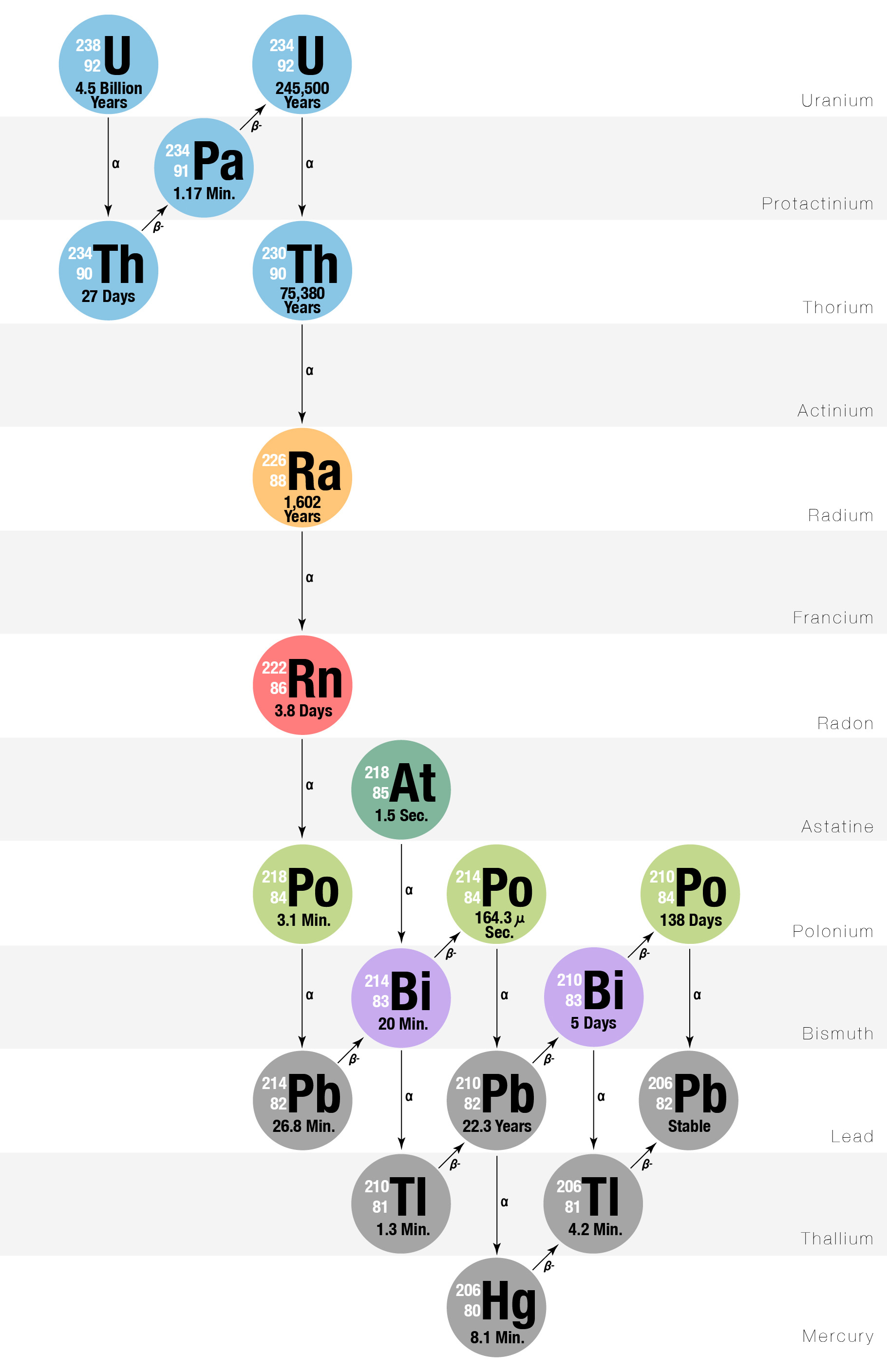 Crucial role of W boson in keeping Earth core molten and generate
protective magnetic shield against harmful solar radiation
A. V. Kotwal, ETH & UZH, 5 October 22
Success and Problem of Force Theory
Success: correct mathematical description of all properties of electromagnetic force and the weak nuclear force

Another prediction: force-mediating particles must be massless

Correct prediction for photon – mediator particle of electric and magnetic forces and all electromagnetic waves: radio, light, microwave, x-rays described by massless photons

Problem: for the weak nuclear force causing nuclear beta-decay, the mediator particle, “W boson” is very heavy

Question: How can we preserve the original theory and simultaneously  impart mass to the W boson?
A. V. Kotwal, ETH & UZH, 5 October 22
How does the W boson Acquire Mass?
Fill all of space with “Higgs” field

Particles propagating through “empty space” 
	actually propagating though Higgs field

Interaction of particles with Higgs field slows down the particle  imparting the property of mass to it
A. V. Kotwal, ETH & UZH, 5 October 22
Light versus Heavy Particles – like moving through water
Streamlined
 Moves fast through water
 analogous to light particle
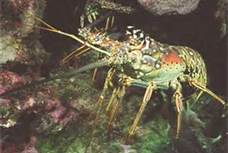 Not streamlined
 Moves slowly  through water
 analogous to heavy particle
A. V. Kotwal, ETH & UZH, 5 October 22
How did we confirm the existence of the Higgs?
Create ripples in the Higgs field
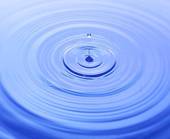 Ripples  Higgs boson
A. V. Kotwal, ETH & UZH, 5 October 22
A Century of Particle Physics
Success # 1: discovery of 6 quarks and 6 leptons
12 fundamental fermions: matter particles (and their antimatter counterparts) derived by combining quantum mechanics and special relativity
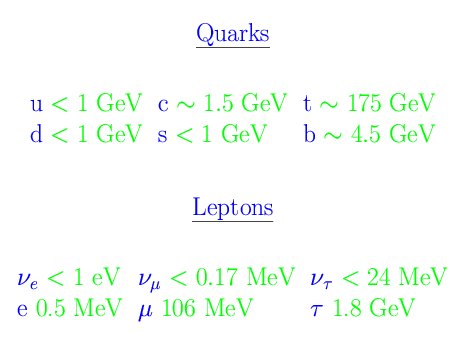 But the intriguing pattern 
of mass values is not explained 
– just blamed on 
Higgs boson interactions
A. V. Kotwal, ETH & UZH, 5 October 22
A Century of Particle Physics
Success # 2: principle of gauge invariance for predicting the nature of fundamental forces
matter particles (quarks and leptons) transform in curved internal spaces
The equations of motion predict terms that describe particle interactions with force fields
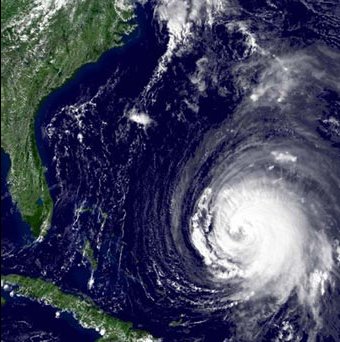 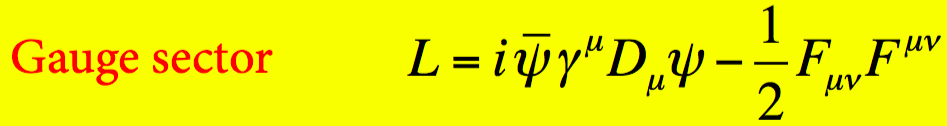 A. V. Kotwal, ETH & UZH, 5 October 22
The Vacuum is a Quantum Foam
A. V. Kotwal, ETH & UZH, 5 October 22
Implication of Heisenberg Uncertainty Principle
.ΔE ~ h / Δt
Nature can “borrow” energy of amount .ΔE for a short time .Δt

The shorter the time period of this “energy loan”, the larger the amount of the loaned energy that is available 

Therefore the vacuum is a bubbling foam with high-energy particles popping up and disappearing
A. V. Kotwal, ETH & UZH, 5 October 22
The Vacuum as a Quantum Foam
A. V. Kotwal, ETH & UZH, 5 October 22
Detecting New Physics through Precision Measurements
Willis Lamb (Nobel Prize 1955) measured the difference between energies of 2S½ and 2P½ states of hydrogen atom
Observed one part per million difference in their energies 
States should have the same energy in the absence of vacuum fluctuations
Harbinger of vacuum fluctuations to be calculated by Feynman diagrams containing quantum fluctuations
Modern quantum field theory of electrodynamics followed ( Nobel Prize 1965 for Schwinger, Feynman & Tomonaga)
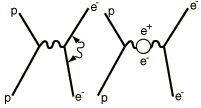 A. V. Kotwal, ETH & UZH, 5 October 22
From Atoms to Quarks
DIS = Deep Inelastic Scattering
A. V. Kotwal, ETH & UZH, 5 October 22
Test of Quantum Fluctuations at High Energy
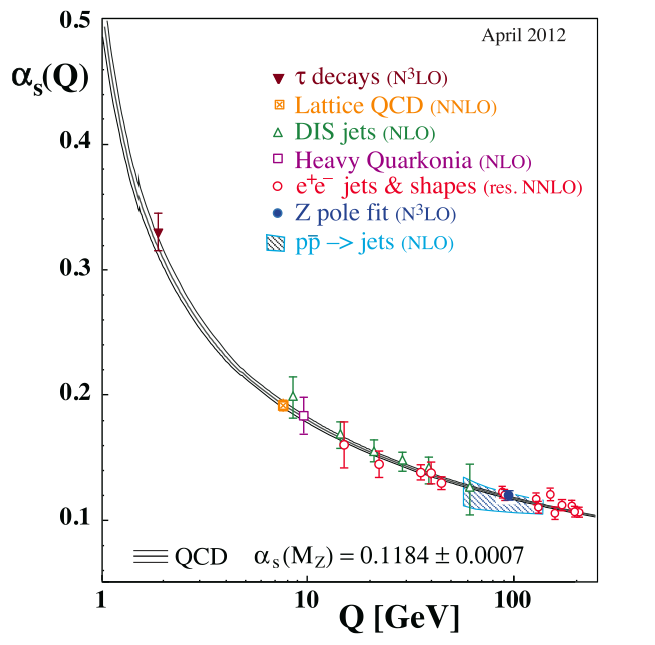 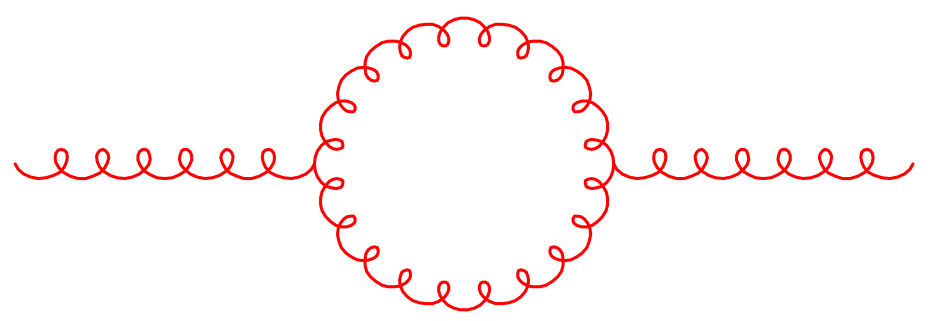 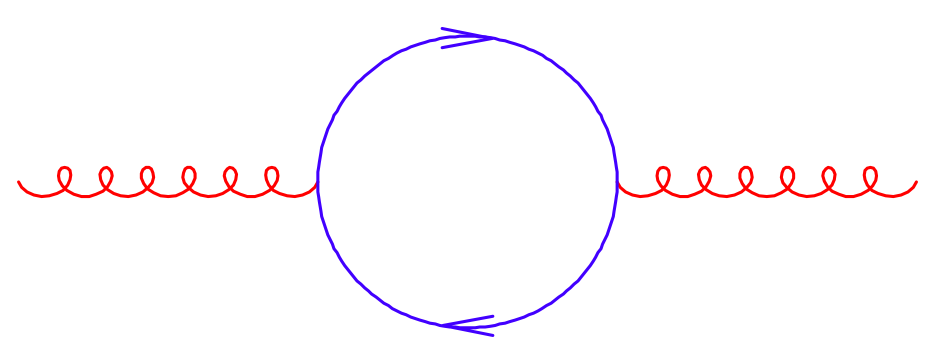 Changing strength of the strong
force with energy has been 
confirmed experimentally
A. V. Kotwal, ETH & UZH, 5 October 22
Dark Matter, Galaxy Formation and the Quantum Foam
A. V. Kotwal, ETH & UZH, 5 October 22
Halo of Invisible Dark Matter around Galaxies
Four times as much dark matter as visible matter
A. V. Kotwal, ETH & UZH, 5 October 22
Mapping out the Dark Matter
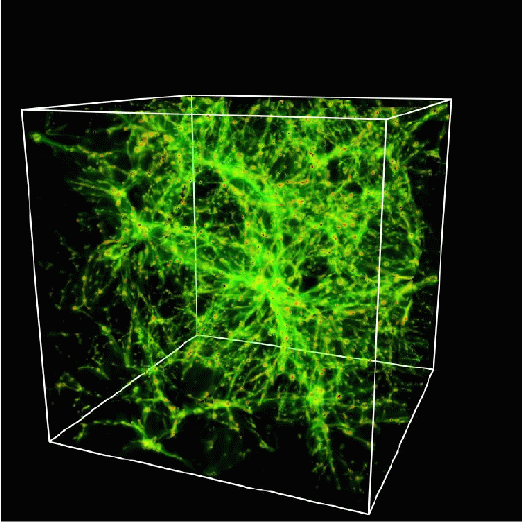 A lot of dark matter is required to hold galaxies together

It cannot all be made of protons

It must be neutral, stable, heavy

It must be some new form of matter – new fundamental particles
A. V. Kotwal, ETH & UZH, 5 October 22
Newly Discovered Dark Matter Galaxies
A. V. Kotwal, ETH & UZH, 5 October 22
3D Distribution of Galaxies
A. V. Kotwal, ETH & UZH, 5 October 22
Cosmic Microwave Background
Penzias and Wilson (Bell Labs) 
discovered in 1964 a constant microwave radiation coming uniformly from all points in the sky

This radiation was emitted at the beginning  of the Universe


Nobel-prize winning discovery
A. V. Kotwal, ETH & UZH, 5 October 22
Cosmic Microwave Background Fluctuations
Full sky measurement of variation of microwave radiation 
0.001% variation with direction in sky, measured by COBE satellite (Nobel-prize winning discovery)
A. V. Kotwal, ETH & UZH, 5 October 22
Cosmic Microwave Background Fluctuations
Full sky measurement of variation of radiation 
Improved direction precision measured by WMAP satellite
A. V. Kotwal, ETH & UZH, 5 October 22
Cosmic Microwave Background Fluctuations
Full sky measurement of variation of radiation 
Further improved direction precision measured by PLANCK satellite
A. V. Kotwal, ETH & UZH, 5 October 22
Origin of Galaxies Requires Dark Matter
Quantum fluctuations at the Big Bang cause density variations
We are seeing the imprint of these density variations on the earliest light 
Density variations seeded the accretion of dark matter 
Dark matter accretion causes accretion of visible matter
Leading to galaxies we see today
A. V. Kotwal, ETH & UZH, 5 October 22
The Vacuum Quantum Foam and the W boson Mass
A. V. Kotwal, ETH & UZH, 5 October 22
Motivation for Precision Measurement of W boson Mass
Quantum fluctuations due to top quark and Higgs boson and (potentially) undiscovered particles
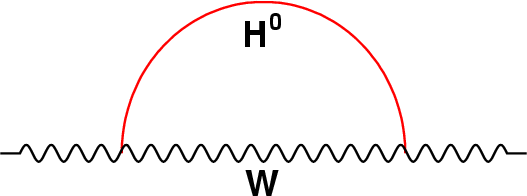 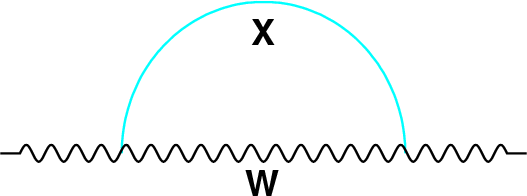 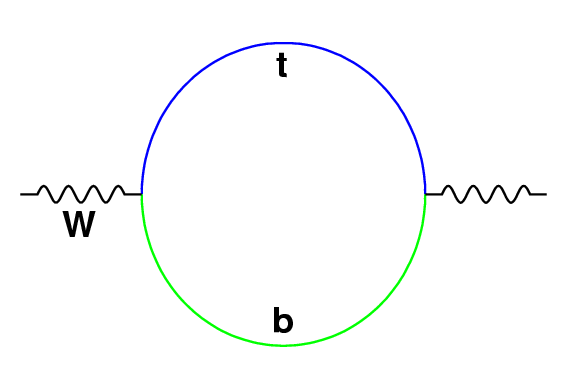 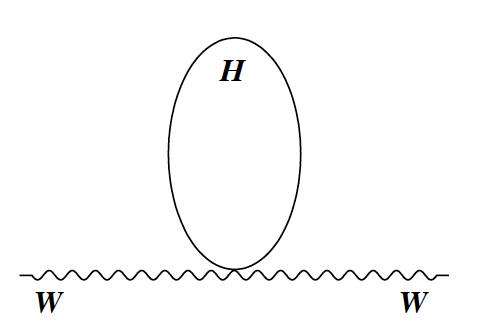 Standard Model calculation of the quantum fluctuations:
Since we know top quark and Higgs boson masses, comparing measured and calculated values of W boson mass tells us about new particles “X” beyond the Standard Model
A. V. Kotwal, ETH & UZH, 5 October 22
Motivation for Precision Measurement of W boson Mass
The mass of the W boson is precisely calculable in Standard Model theory 
The Higgs boson was the last missing component of the model

The W boson mass is calculated to accuracy of 0.01%
Standard Model expectation 
MW = 80,357 ± 4inputs ± 4theory MeV

A target for comparison to experimental measurement
A. V. Kotwal, ETH & UZH, 5 October 22
Quantum Fluctuations from Supersymmetric Particles
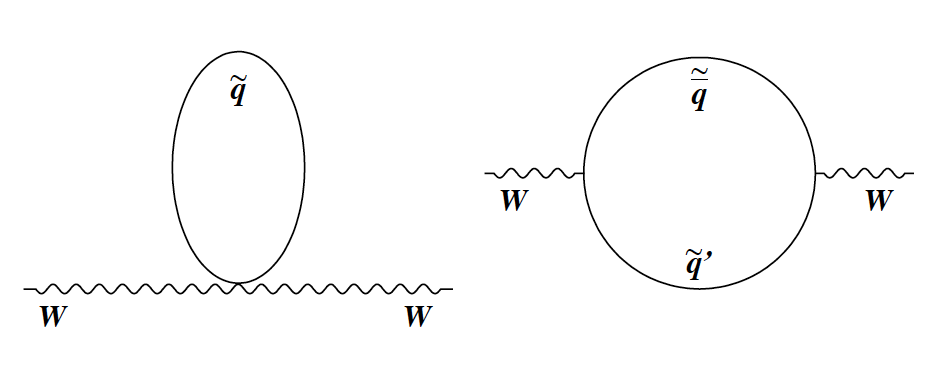 Quantum fluctuations involving supersymmetric particles contribute to the W boson mass

Supersymmetric particle could constitute dark matter
A. V. Kotwal, ETH & UZH, 5 October 22
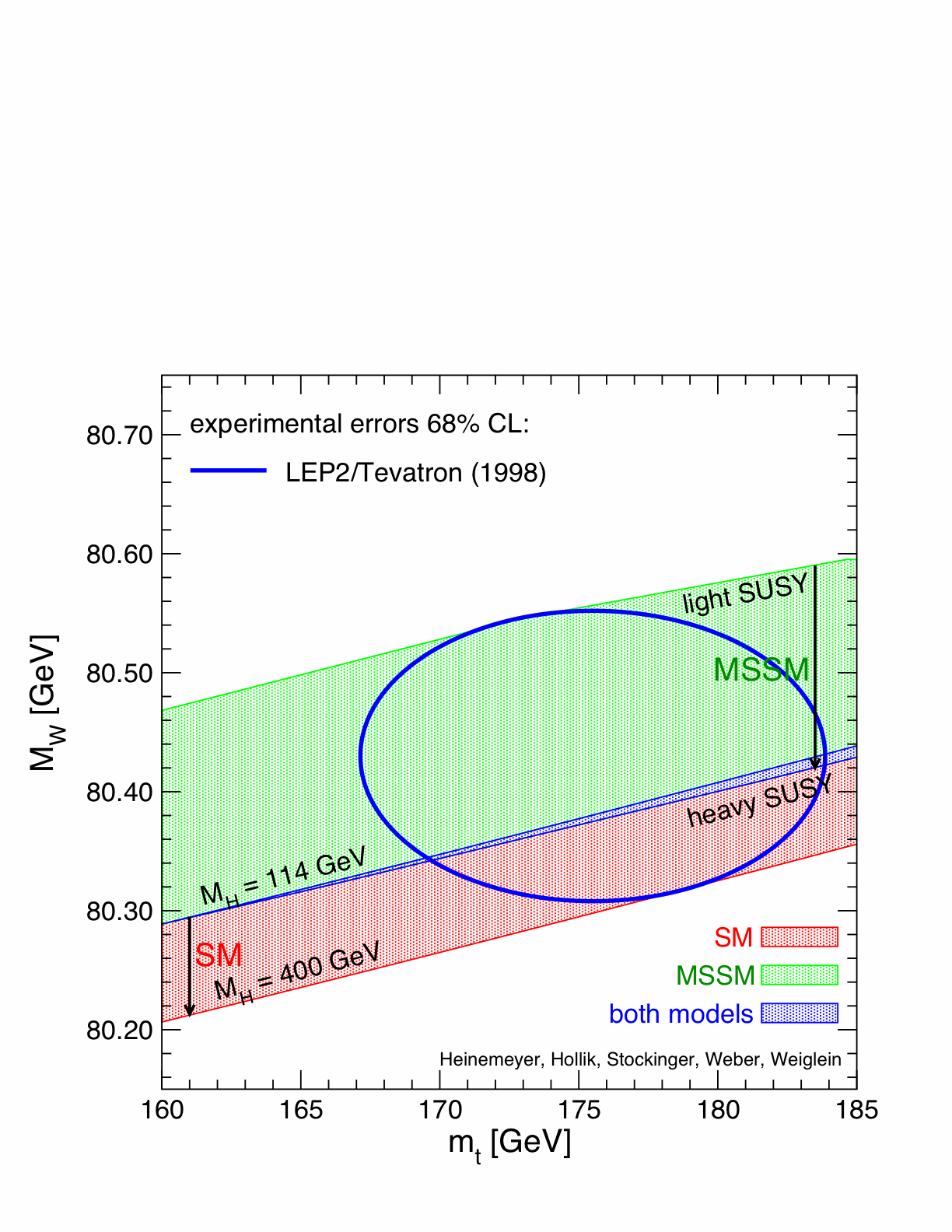 2022 Status of  MW vs Mtop
Standard Model
after 2012 Higgs
discovery
Science 376, 170 (April 7, 2022); DOI: 10.1126/science.abk1781
A. V. Kotwal, ETH & UZH, 5 October 22
How to Measure the W boson Mass to 0.01% accuracy
A. V. Kotwal, ETH & UZH, 5 October 22
W Boson Production in Proton-Antiproton Collisions
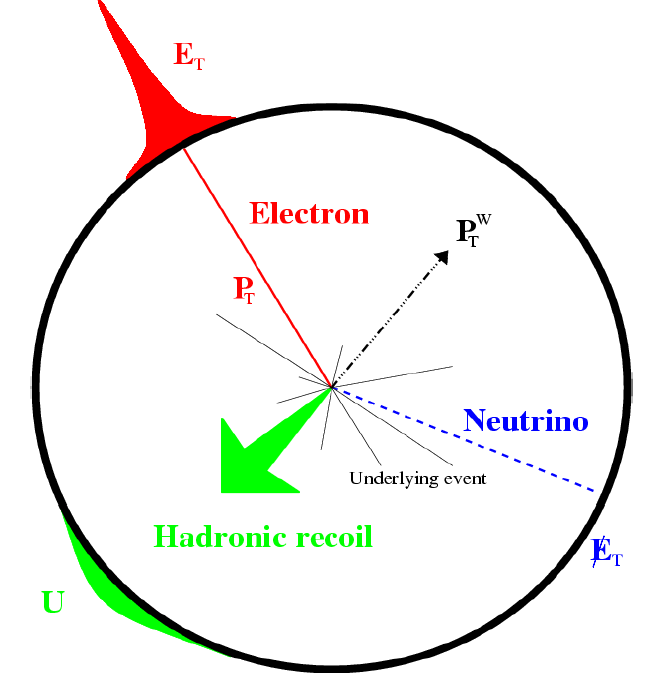 Quark
Gluons
Lepton
W
Antiquark
Neutrino
Quark-antiquark annihilation
produces W boson

W boson decays to neutrino, 
accompanied by electron or muon
Lepton (electron or muon) momentum carries most of W mass 
information, can be measured precisely (achieved 0.004%)
A. V. Kotwal, ETH & UZH, 5 October 22
Particle Detector Design
Concentric cylinders of different kinds of detector technologies

Decay products of unstable particles identified
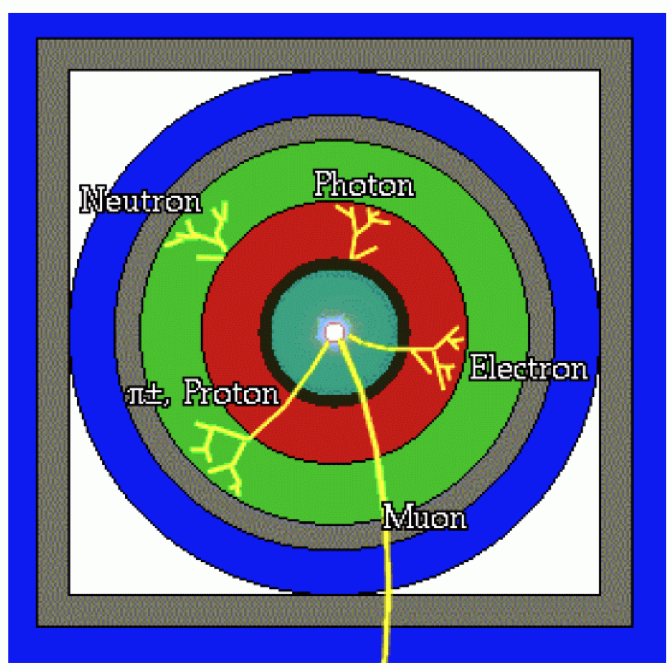 A. V. Kotwal, ETH & UZH, 5 October 22
Collider Detector at Fermilab (CDF)
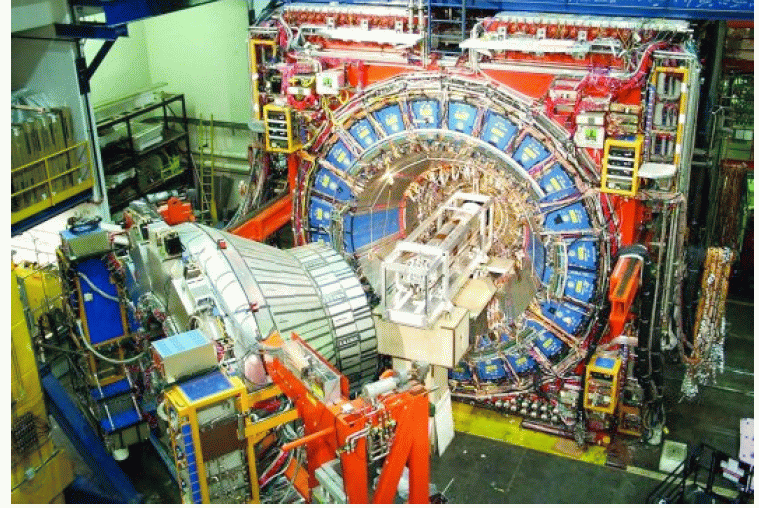 Muon
detector
Central
hadronic
calorimeter
Central EM
calorimeter
Drift 
chamber
A. V. Kotwal, ETH & UZH, 5 October 22
Collider Detector at Fermilab (CDF)
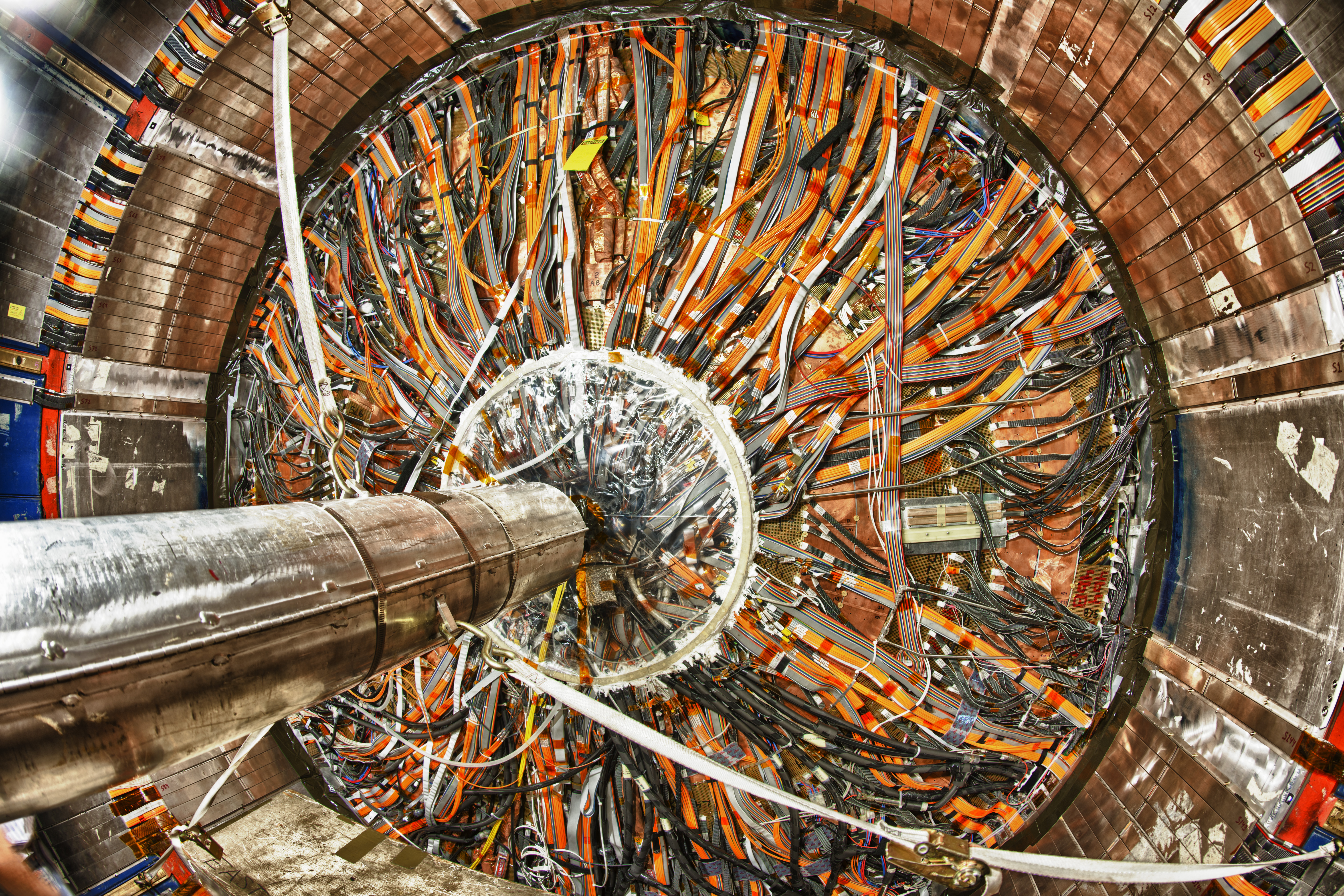 58
Quadrant of Collider Detector at Fermilab (CDF)
Axial magnetic
field from 
solenoid
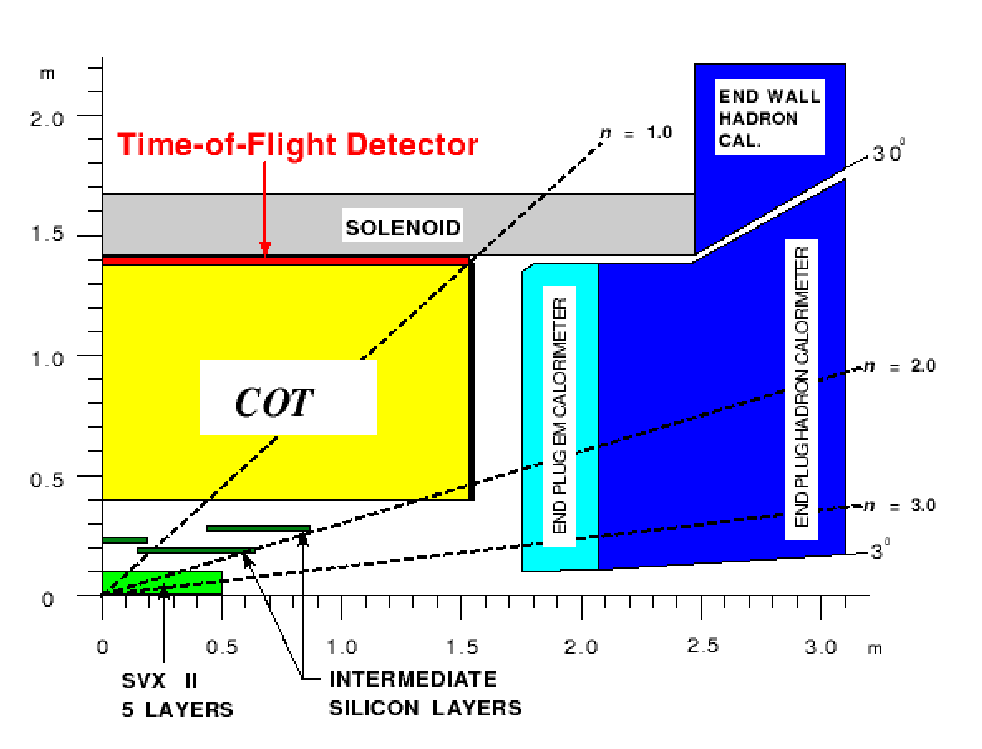 Central hadronic calorimeter
calorimeter 
provides precise
electron energy
measurement
Central electromagnetic calorimeter
.η = 1
drift chamber provides
precise particle momentum
measurement
Calorimeters measure 
all other particles
A. V. Kotwal, ETH & UZH, 5 October 22
CDF Particle Detector – Drift Chamber
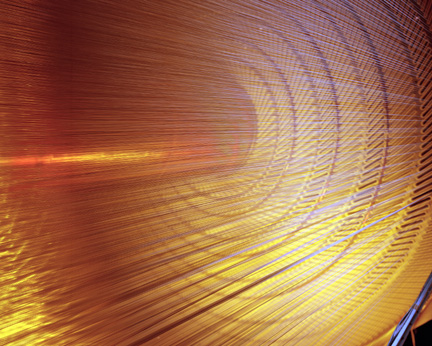 A. V. Kotwal, ETH & UZH, 5 October 22
Drift Chamber Operation
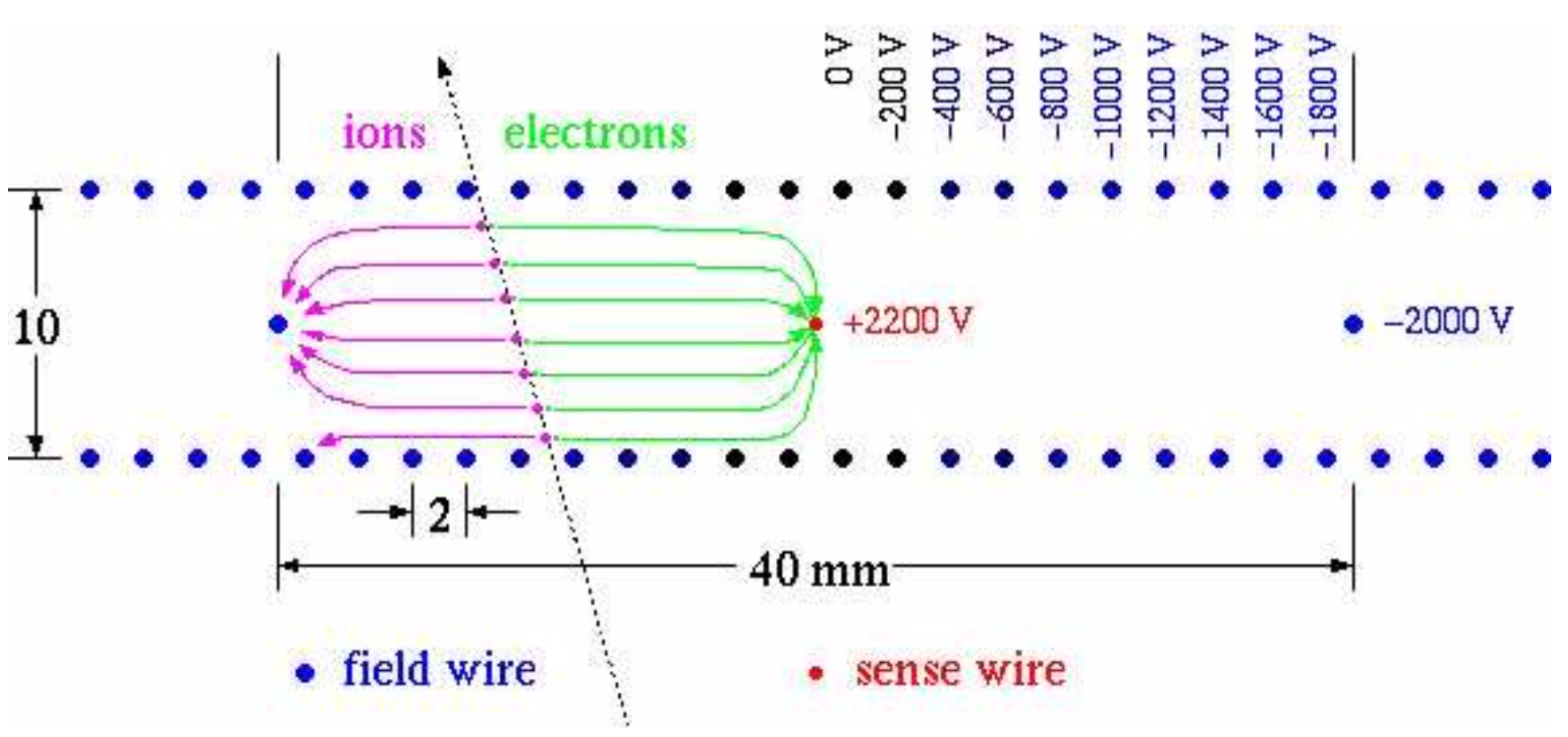 Records the position of the charged particle as it passes near the high-voltage sense wire

drift time  x  drift velocity = drift distance
A. V. Kotwal, ETH & UZH, 5 October 22
Charged Particle in Magnetic Field
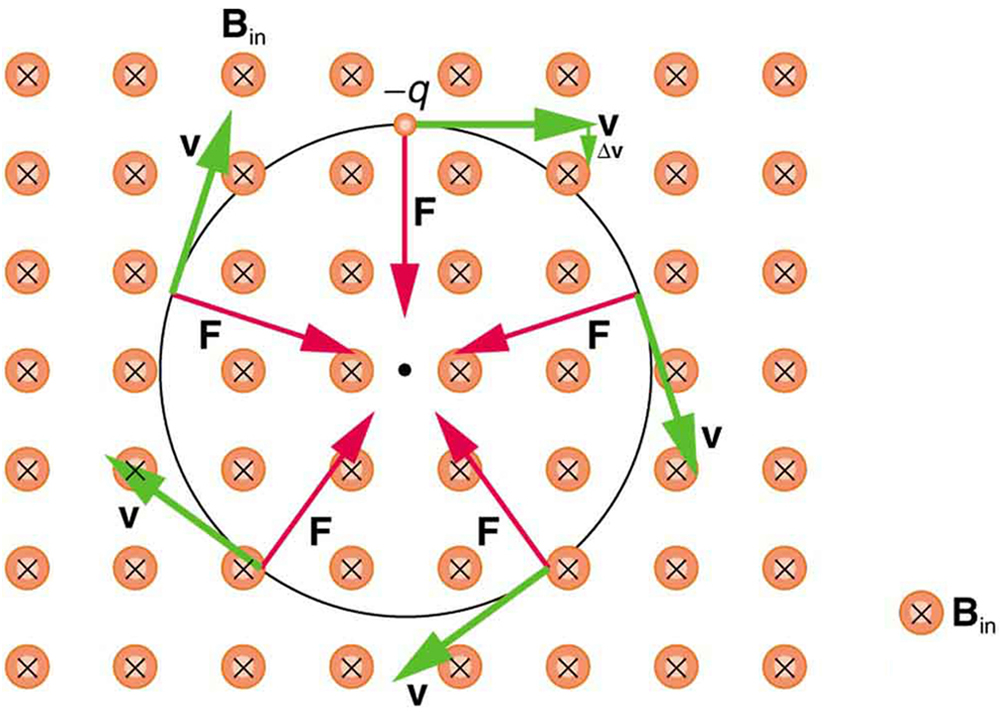 Circular trajectory of a charged particle in a 
perpendicular  magnetic field
A. V. Kotwal, ETH & UZH, 5 October 22
W boson Production Event
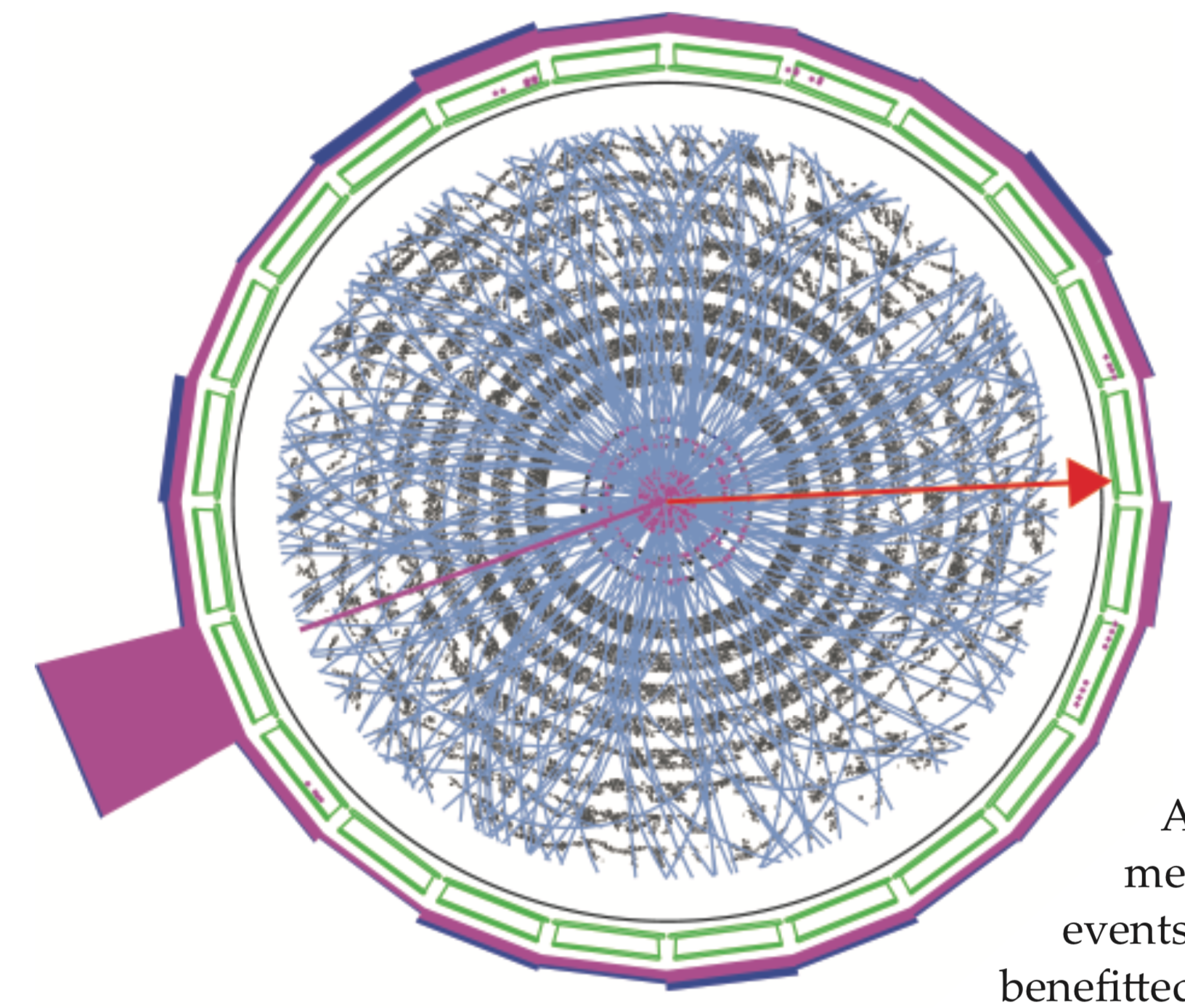 electron
hadronic
calorimeter
inferred neutrino
Central
outer
tracker
(COT)
electron
calorimeter
A. V. Kotwal, ETH & UZH, 5 October 22
Measurement of Drift Chamber Wire Positions
Use cosmic rays for wire-by-wire position measurements
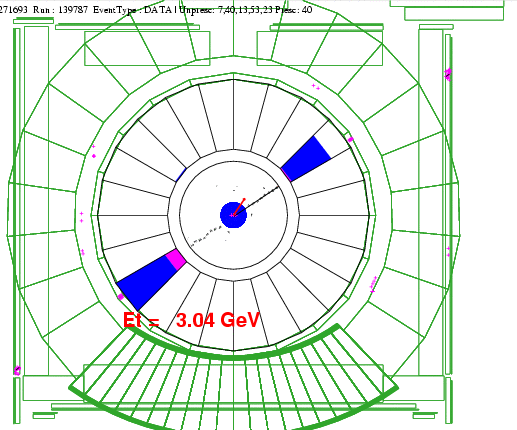 Fit points on both sides simultaneously to a single helix (Ashutosh V. Kotwal ,        H. Gerberich and C. Hays, NIMA 506, 110 (2003)
A. V. Kotwal, ETH & UZH, 5 October 22
Accuracy of Position Measurements
(Ashutosh V. Kotwal  & Chris Hays, NIM A 762 (2014)  pp 85-99)
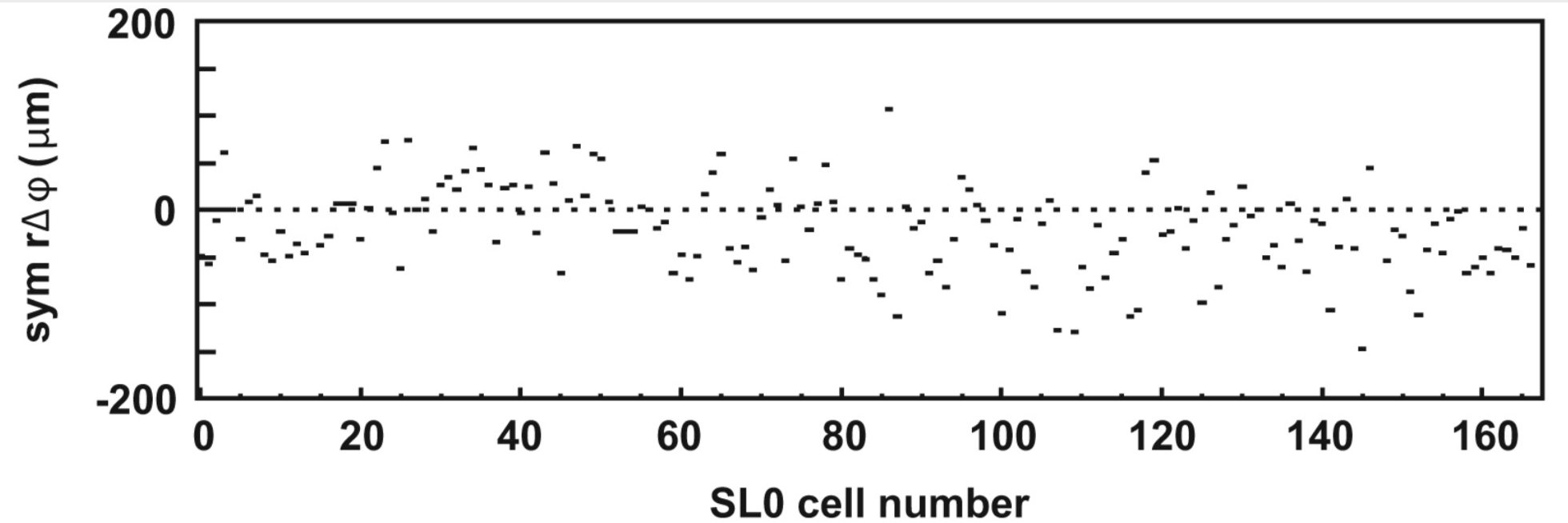 before alignment
Residual (microns)
(φ)
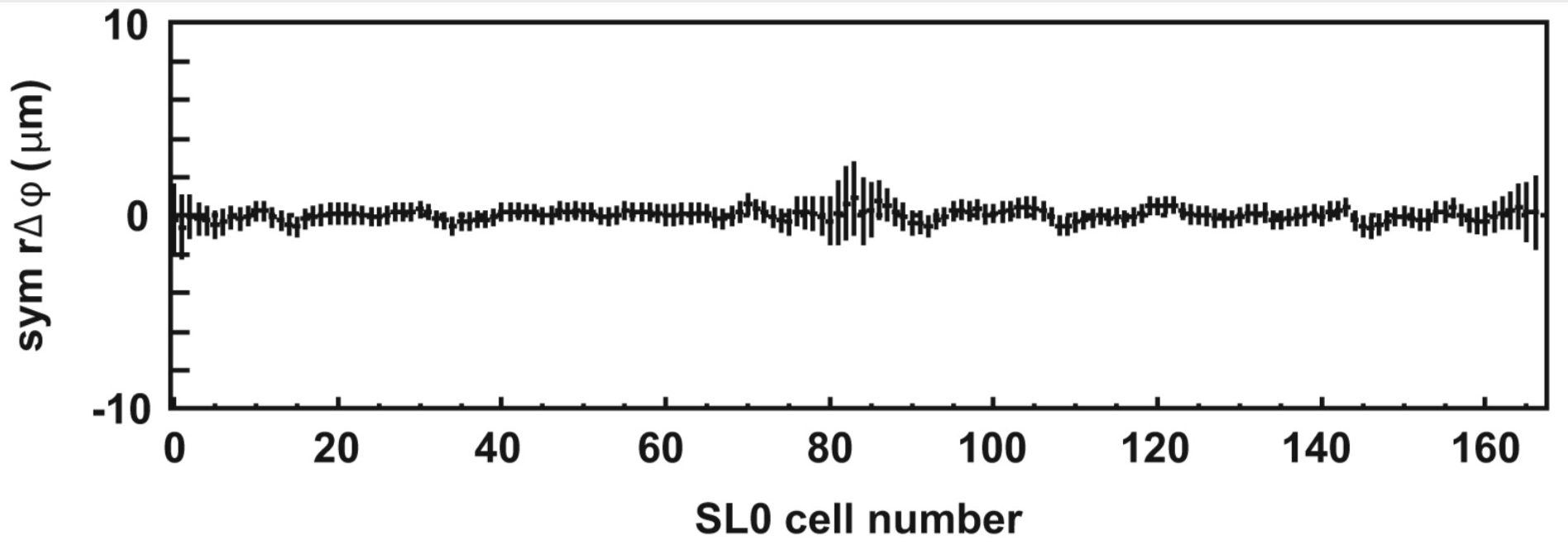 after alignment
(φ)
Final position accuracy of 1 μm (initially 50 μm)
A. V. Kotwal, ETH & UZH, 5 October 22
Consistency of alignment procedure
(Ashutosh V. Kotwal  & Chris Hays, NIM A 762 (2014)  pp 85-99)
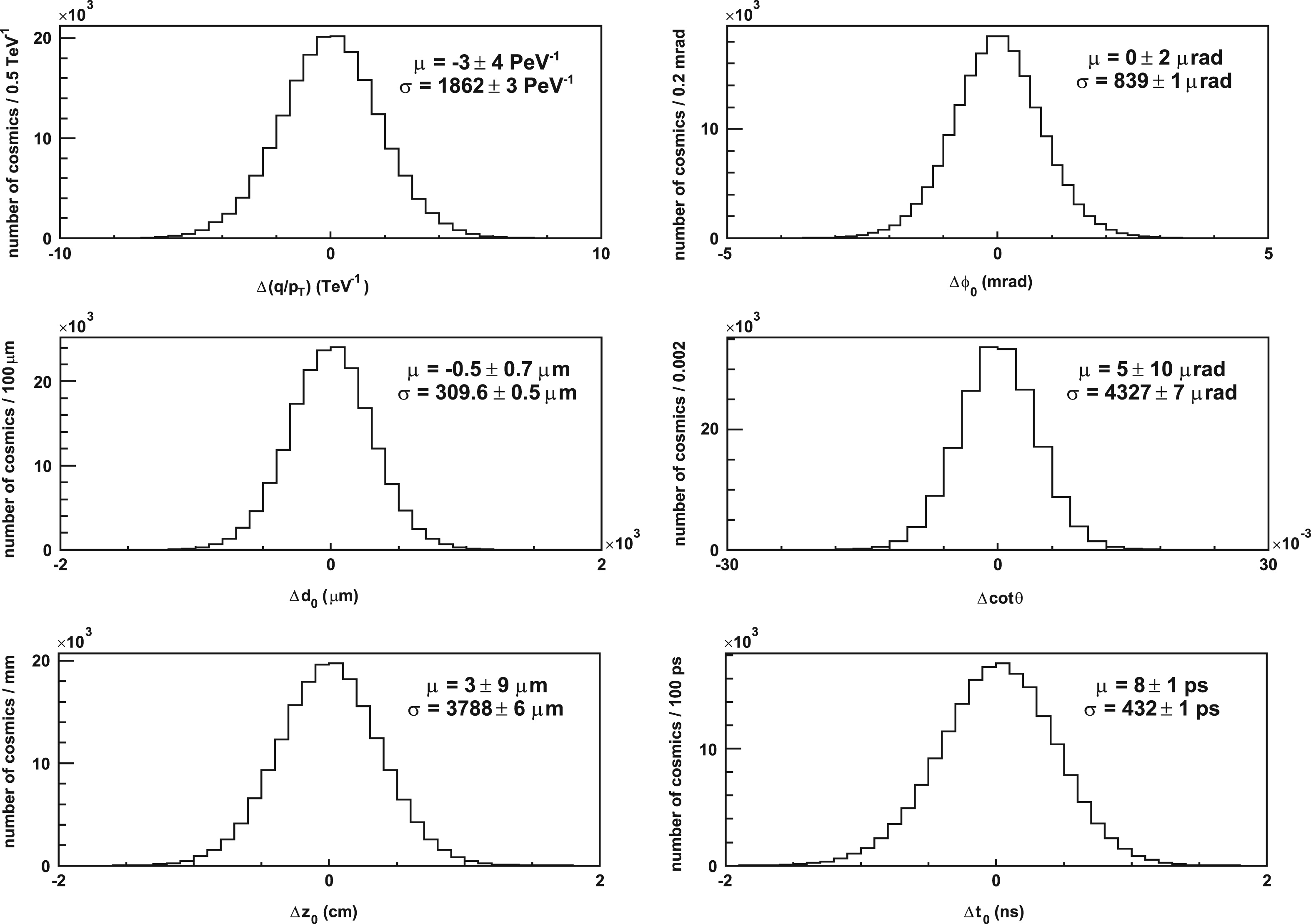 Fit separate helices to cosmic ray tracks

    Compare track parameters of the two tracks: a measure of track parameter bias
A. V. Kotwal, ETH & UZH, 5 October 22
Consistency of alignment procedure
(Ashutosh V. Kotwal  & Chris Hays, NIM A 762 (2014)  pp 85-99)
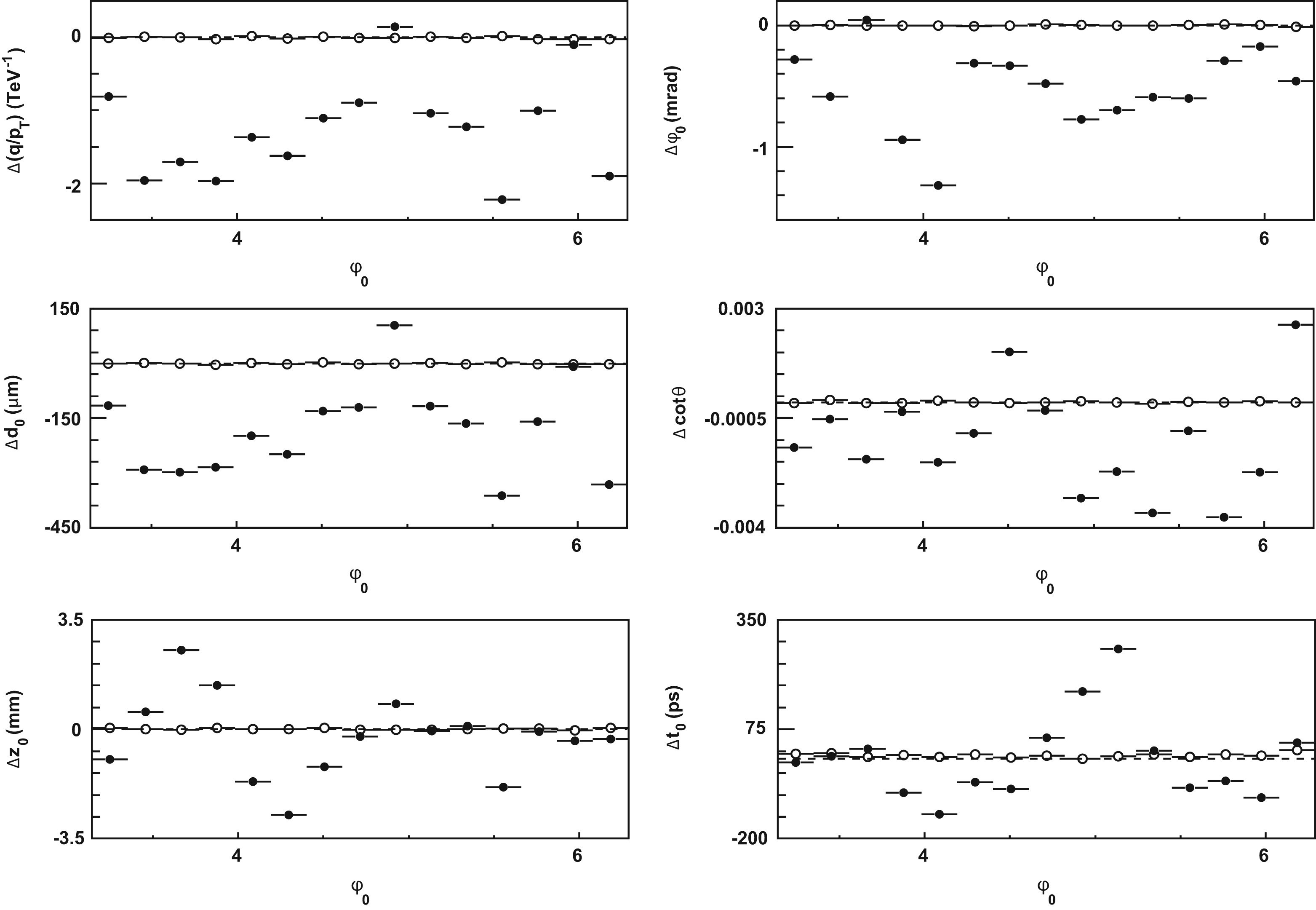 track parameter
bias versus
azimuth

solid = before alignment

open = after alignment
azimuth
azimuth
azimuth
A. V. Kotwal, ETH & UZH, 5 October 22
Consistency check of alignment procedure
(AVK & CH, NIM A 762 (2014)  pp 85-99)
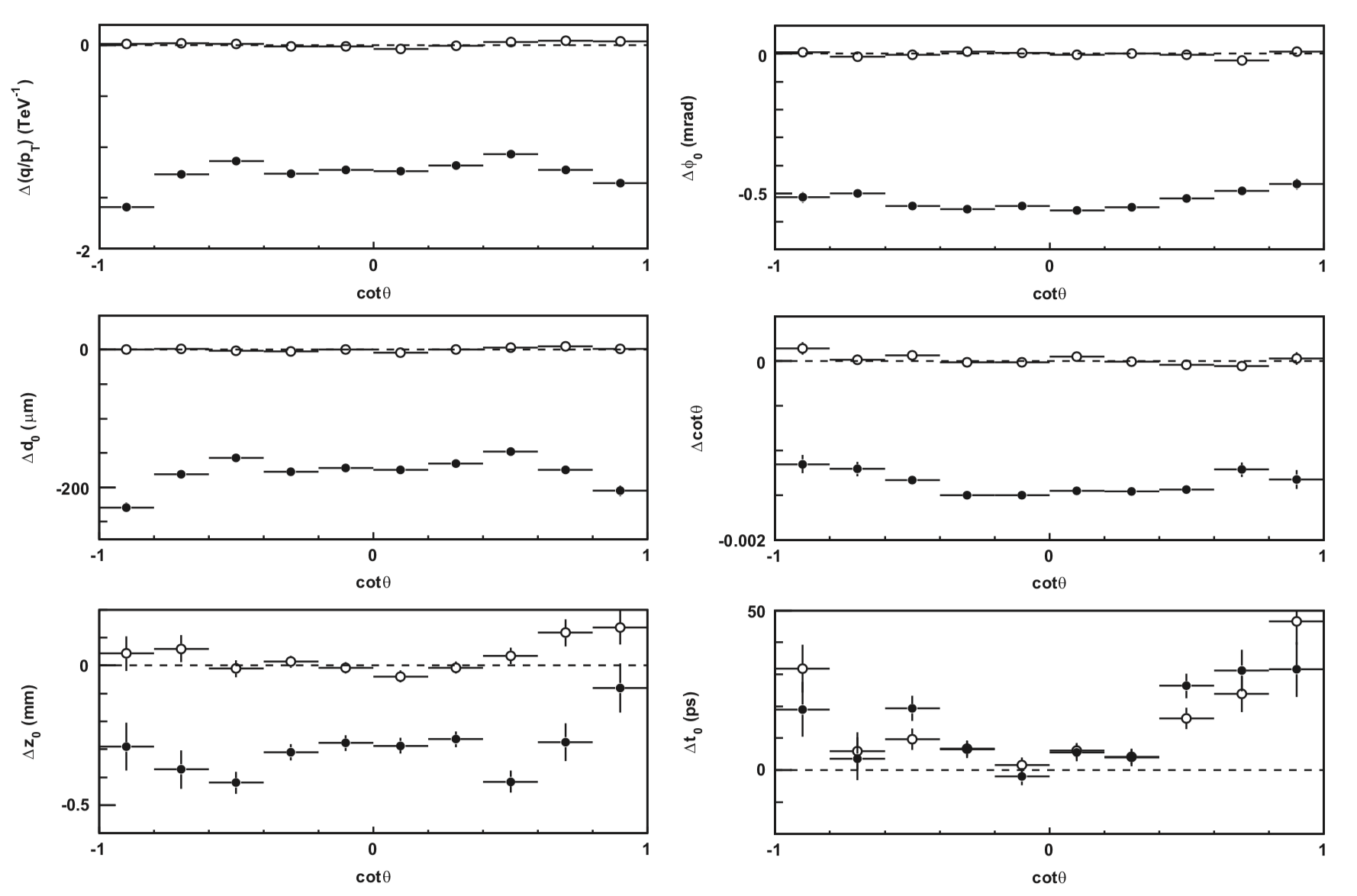 track parameter bias versus polar angle

solid = before alignment

open = after alignment
polar angle
polar angle
polar angle
A. V. Kotwal, ETH & UZH, 5 October 22
W boson Production Event
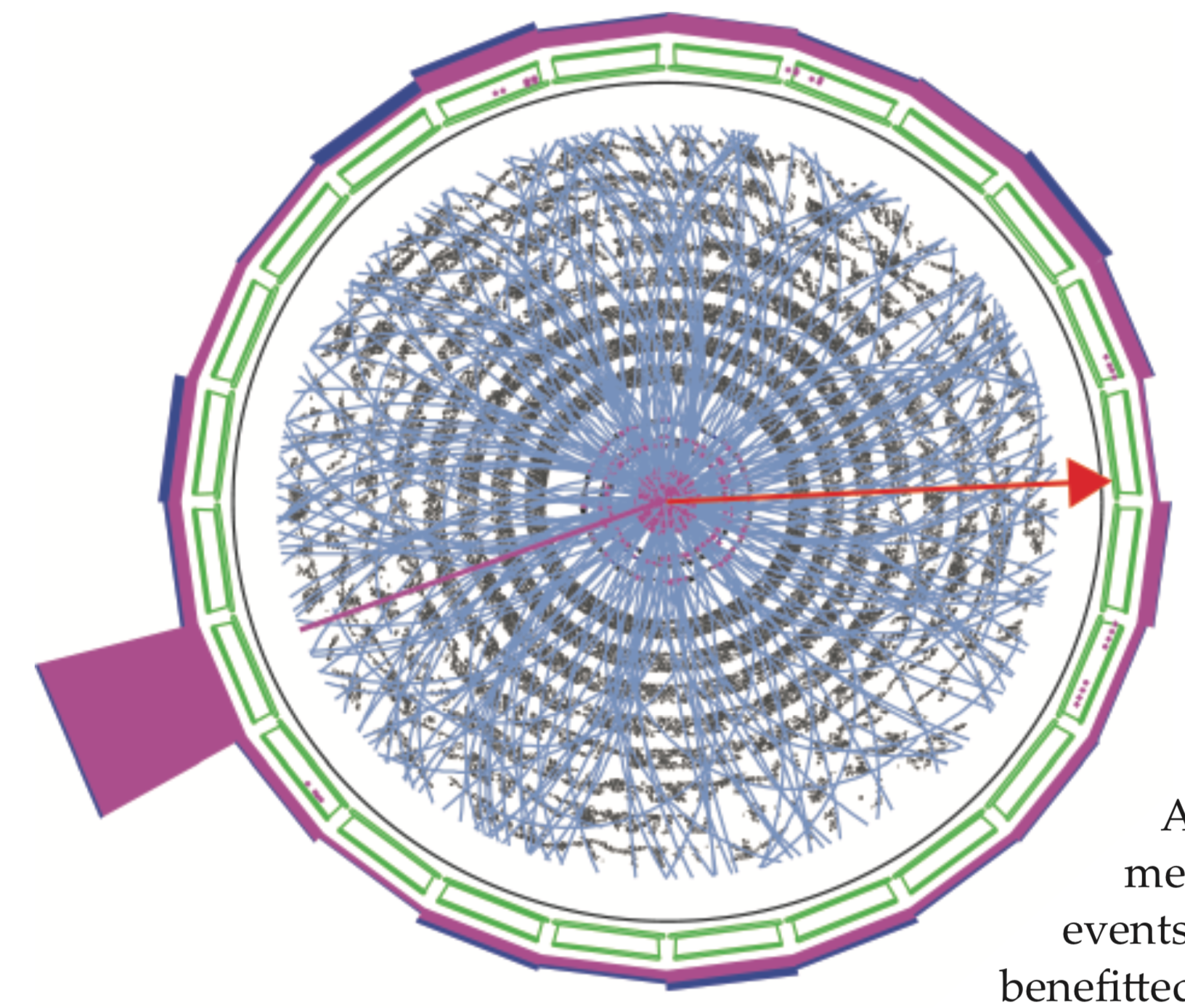 electron
hadronic
calorimeter
inferred neutrino
Central
outer
tracker
(COT)
electron
calorimeter
A. V. Kotwal, ETH & UZH, 5 October 22
Custom Monte Carlo Detector Simulation
A complete detector simulation of all quantities measured in the data
First-principles simulation of tracking
particles propagated through a high-resolution map of material properties
At each material interaction, calculate
Ionization energy loss according to detailed formulae and Landau distribution
Generate bremsstrahlung photons using detailed cross section and spectrum calculations
Simulate photon conversion and Compton scattering
Propagate bremsstrahlung photons and conversion electrons 
Simulate multiple Coulomb scattering, including non-Gaussian tail
Simulate position measurements and perform full helix fit as with data
A. V. Kotwal, ETH & UZH, 5 October 22
Custom Monte Carlo Detector Simulation
A complete detector simulation of all quantities measured in the data
First-principles simulation of tracking
 particles propagated through a high-resolution 3-D lookup table of material properties for silicon detector and drift chamber
At each material interaction, calculate
Ionization energy loss according to complete Bethe-Bloch formula
Generate bremsstrahlung photons down to 4 MeV, using detailed cross section and spectrum calculations
Simulate photon conversion and compton scattering
Propagate bremsstrahlung photons and conversion electrons 
Simulate multiple Coulomb scattering, including non-Gaussian tail
Deposit and smear hits on COT wires, perform full helix fit including optional beam-constraint
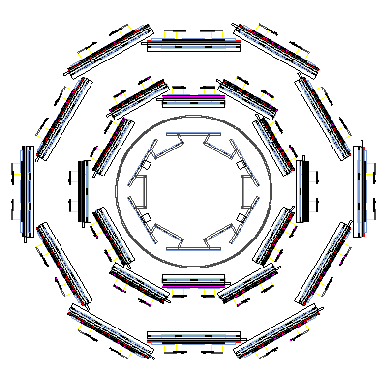 Calorimeter
e+
e-

e-
e-
A. V. Kotwal, ETH & UZH, 5 October 22
Momentum Calibration
Well-known ϒ (Upsilon) particle mass is measured and compared to previously known mass value
Achieved precision of 25 parts per million on momentum calibration
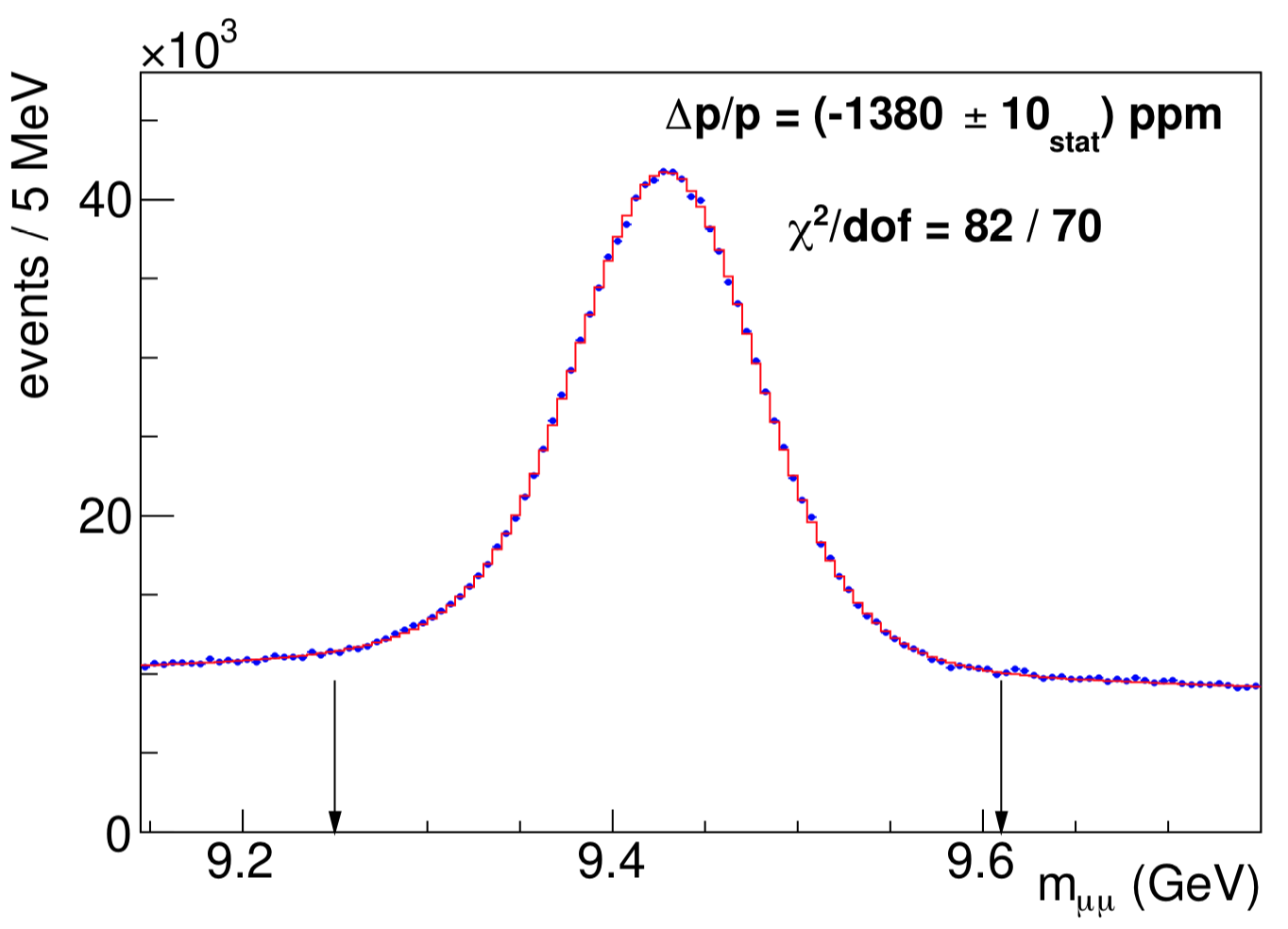 Data
Simulation
A. V. Kotwal, ETH & UZH, 5 October 22
Momentum Calibration
Well-known J/y particle mass is measured and compared to previously known mass value
In bins of  1/pT(μ) to simultaneously measure and correct for ionization energy loss
per mille
J/ψ     μμ mass fit (bin 8)
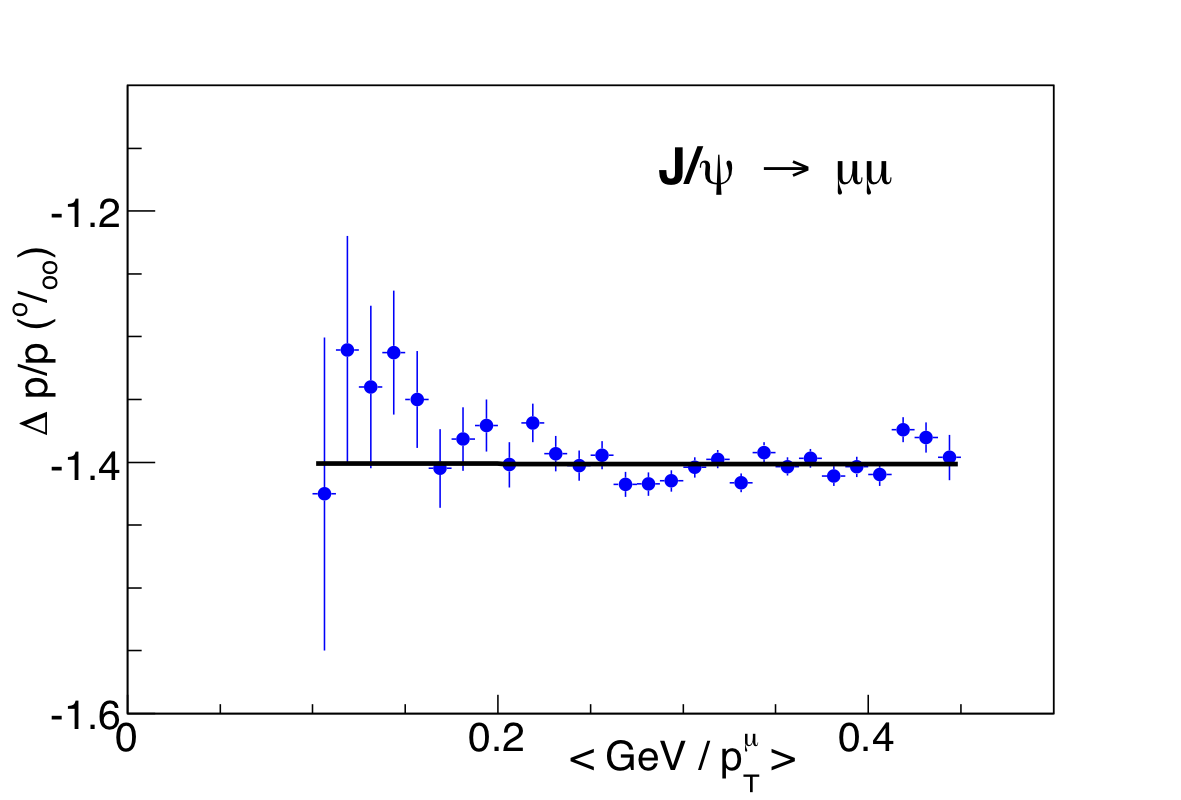 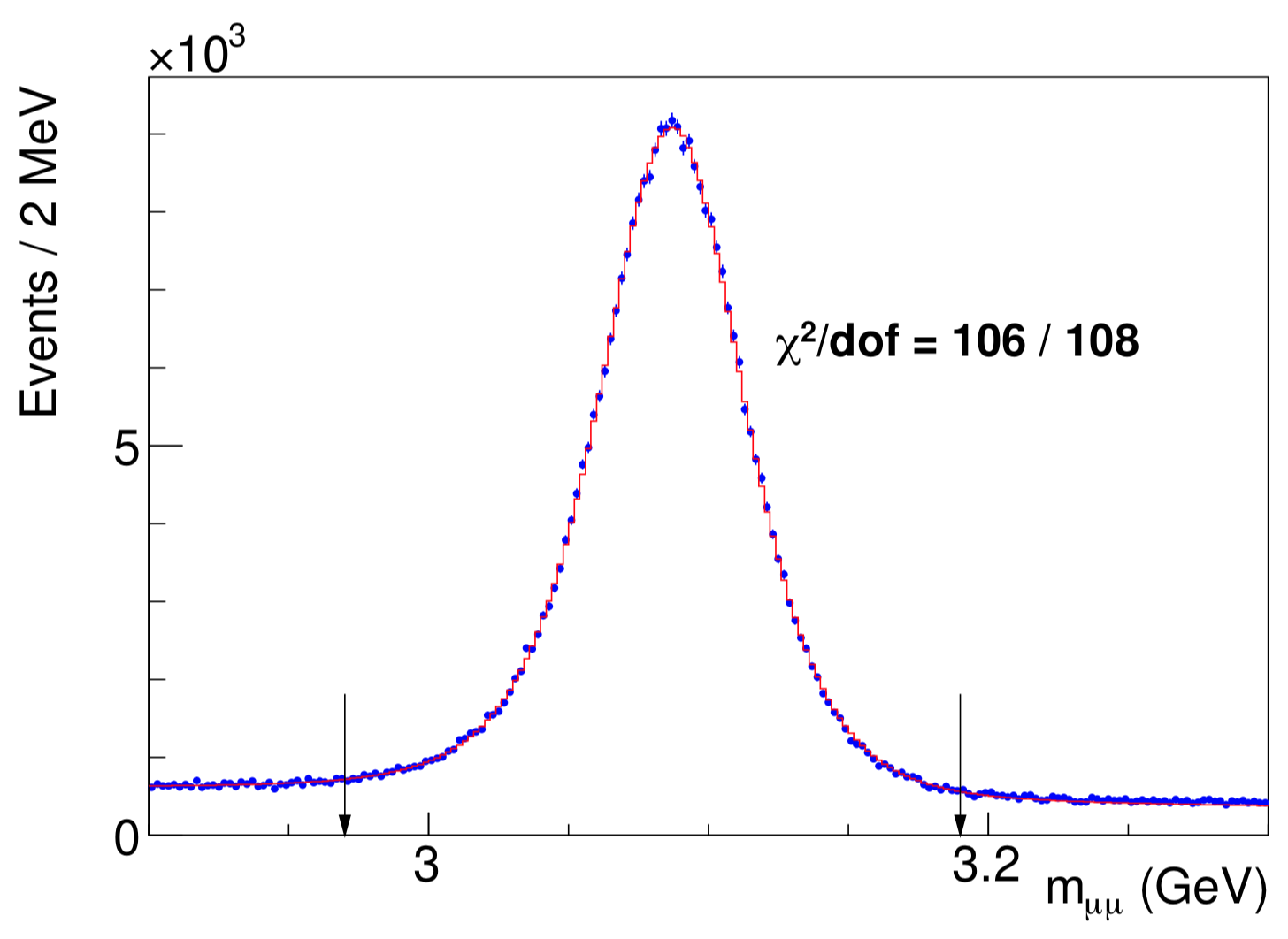 Data
Simulation
Fig. S9
Fig. 2
A. V. Kotwal, ETH & UZH, 5 October 22
Momentum Calibration Uncertainties
Systematic uncertainties on momentum (parts per million)
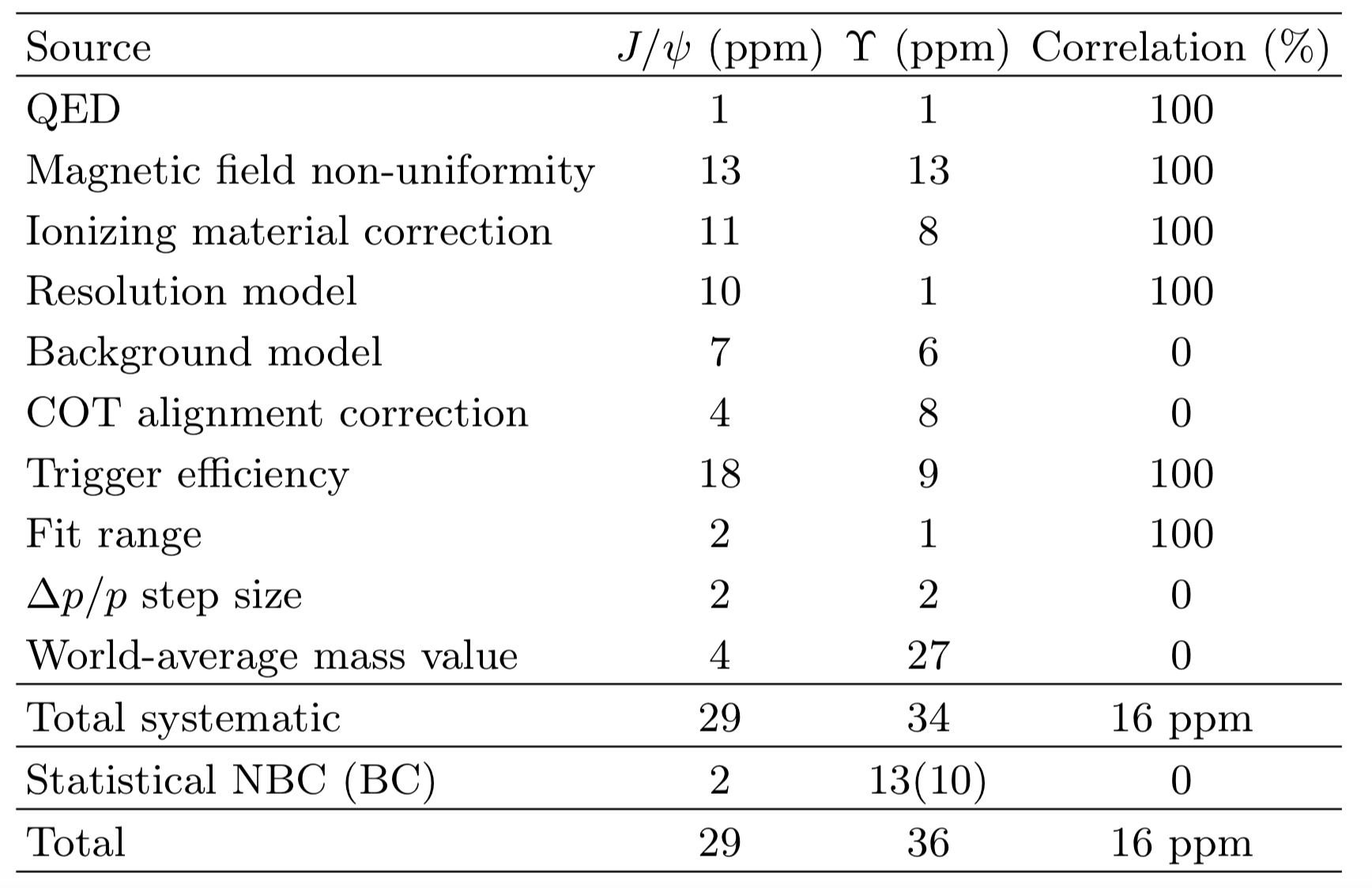 Table S2
ΔMW,Z = 2 MeV
A. V. Kotwal, ETH & UZH, 5 October 22
Proof of Momentum Calibration
We measure the Z boson mass and it agrees with previous measurement of 91188 MeV from CERN electron-positron collider 
We measure MZ = 91192.0 ± 7.5 MeV
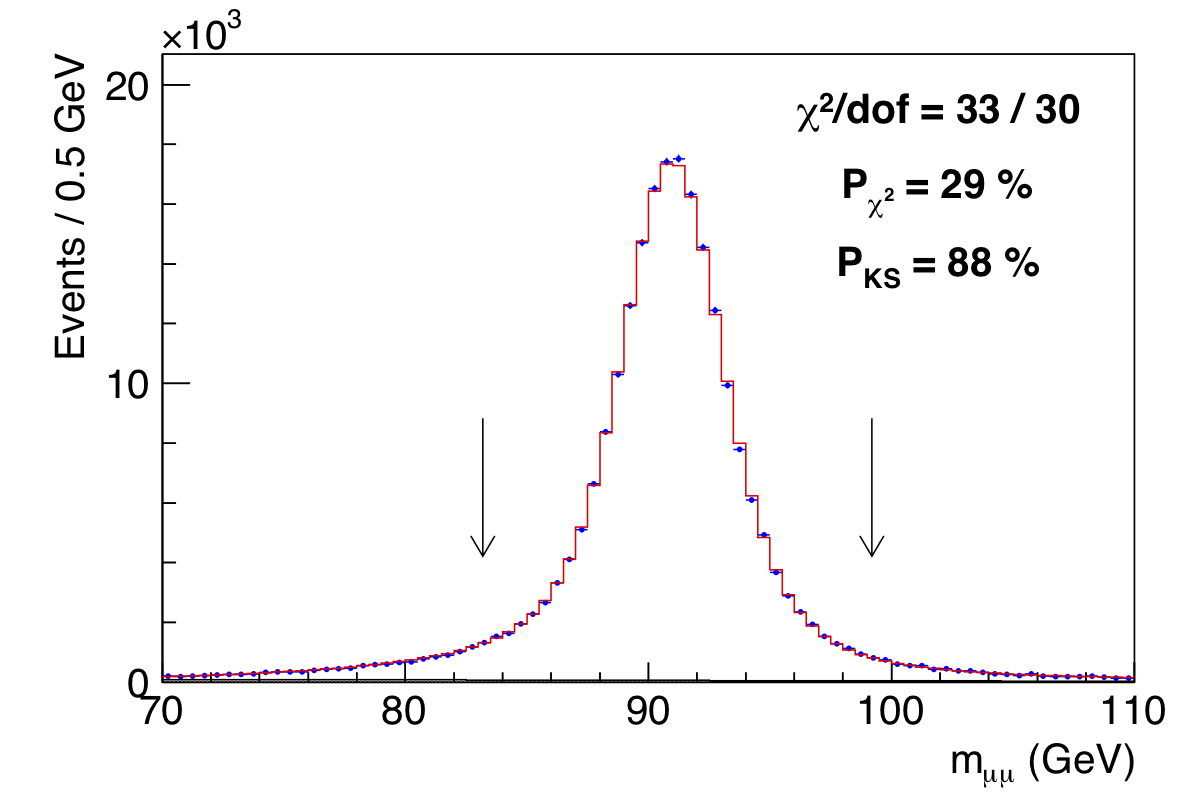 Data
Simulation
M(μμ) (GeV)
A. V. Kotwal, ETH & UZH, 5 October 22
Momentum Calibration
Final calibration using the J/ψ, ϒ and Z bosons for calibration
Combined momentum calibration correction:
Δp/p = ( -1389 ± 25) parts per million
per mille
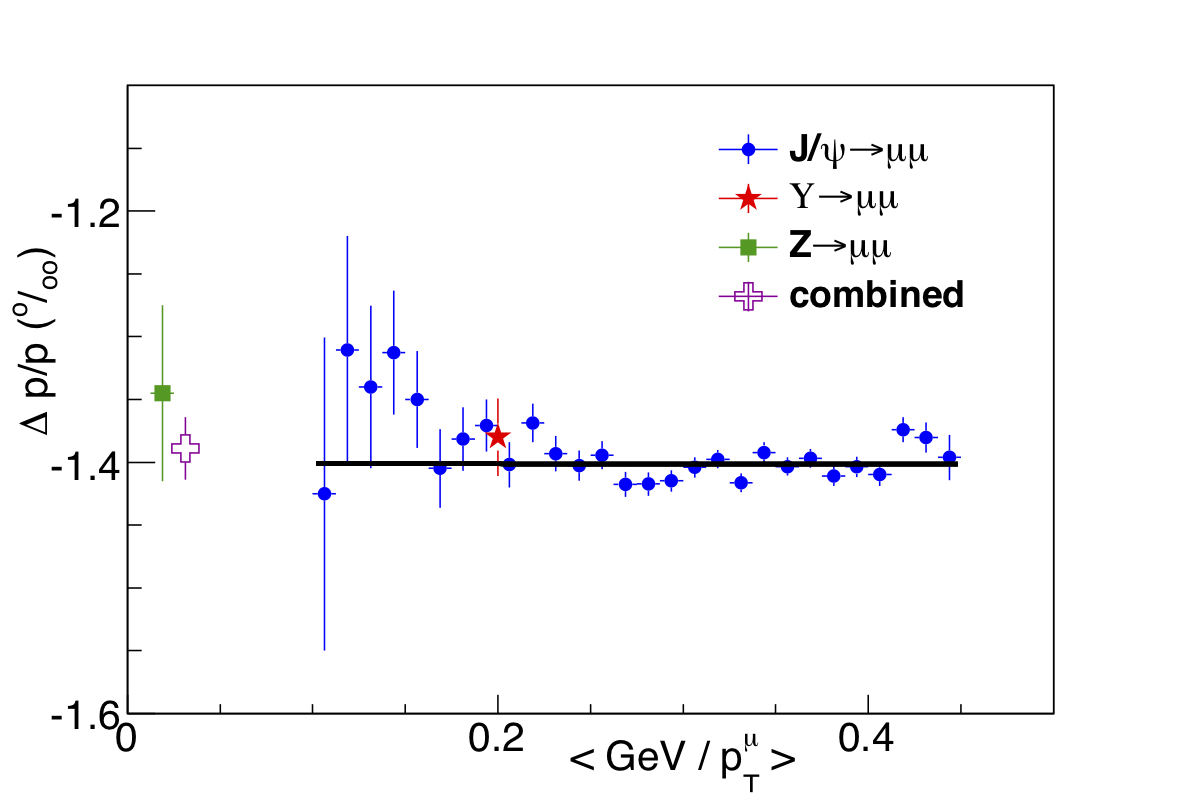 ΔMW = 2 MeV
Fig. 2
A. V. Kotwal, ETH & UZH, 5 October 22
W boson Production Event
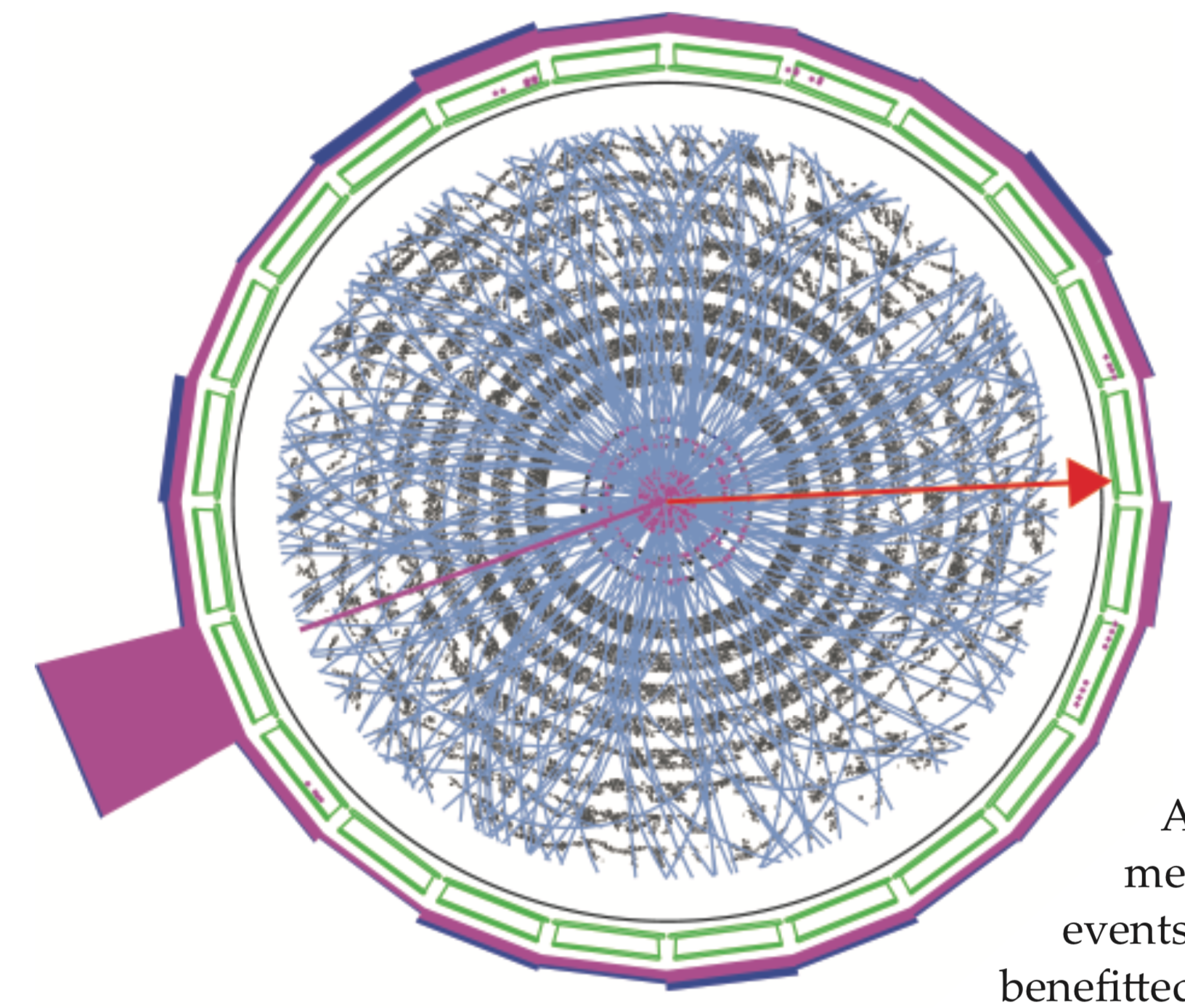 electron
hadronic
calorimeter
inferred neutrino
Central
outer
tracker
(COT)
electron
calorimeter
A. V. Kotwal, ETH & UZH, 5 October 22
Electron and Photon Calorimeter Calibration
E/p peak from W      eυ decays provides measurement of calorimeter energy response, with the following uncertainties: 
ΔSE = (43stat ± 30non-linearity ± 34X0 ± 45Tracker) parts per million
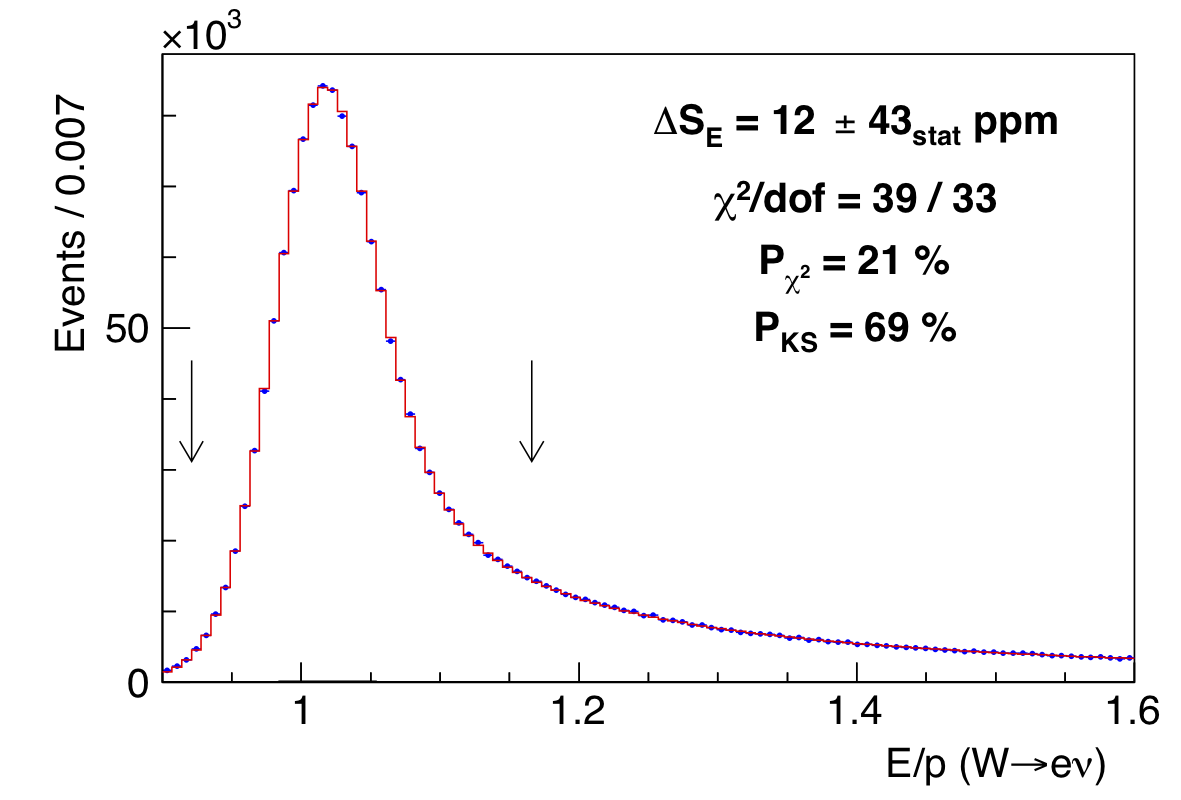 ΔMW = 6 MeV
Data
Simulation
Low tail used for tuning calorimeter thickness 

High tail of used for tuning model of
radiative material
Fig. 2
A. V. Kotwal, ETH & UZH, 5 October 22
ECAL / ptrack
Proof of Calorimeter Calibration using Z boson mass Measurement
Consistent with previous measurement from CERN (91188 MeV)

MZ=91194.3±13.8stat±6.5calorimeter±2.3momentum±3.1QED±0.8alignment MeV
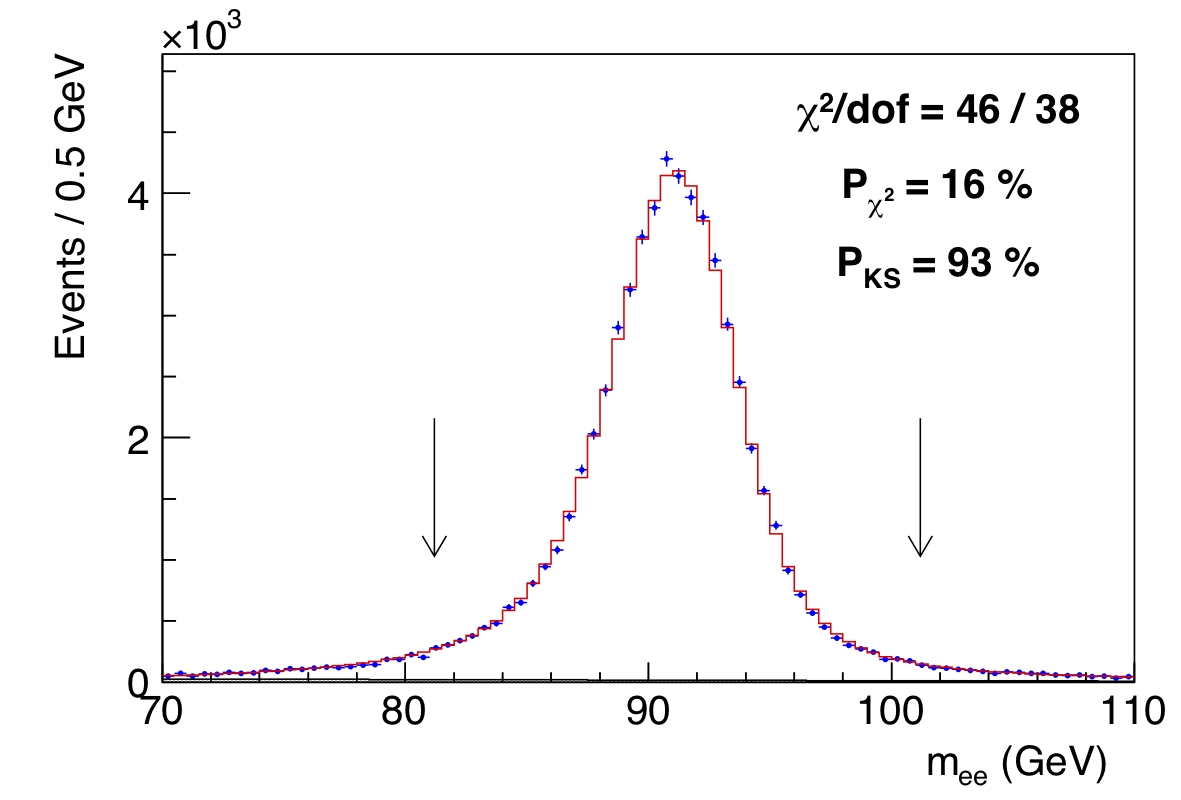 ΔMW = 5.8 MeV
Data
Simulation
Fig. 3
A. V. Kotwal, ETH & UZH, 5 October 22
M(ee) ( GeV)
W Boson Production in Proton-Antiproton Collisions
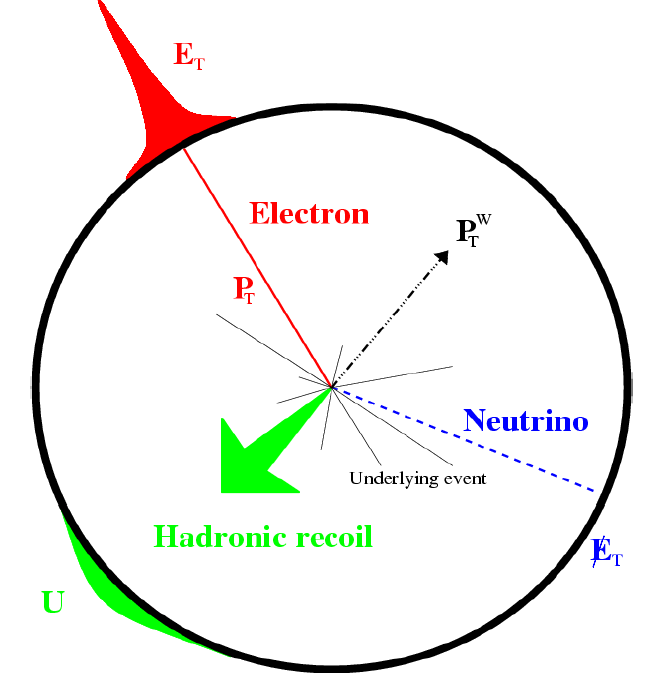 Quark
Gluons
Lepton
W
Antiquark
Neutrino
Quark-antiquark annihilation
produces W boson

W boson decays to neutrino, 
accompanied by electron or muon
Lepton (electron or muon) momentum carries most of W mass 
information, can be measured precisely (achieved 0.004%)
A. V. Kotwal, ETH & UZH, 5 October 22
Matching Calculated and Observed Distributions
We perform a very accurate calculation of the momentum of the electron or muon emanating from the W boson decay
We perform a very accurate comparison of this momentum distribution between the observed data and the calculation
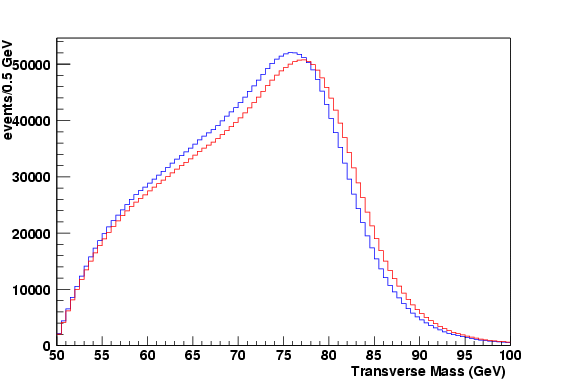 MW = 81 GeV
calculation
MW = 80 GeV
We used advanced statistical methods to quantify this comparison and infer the W boson mass
A. V. Kotwal, ETH & UZH, 5 October 22
Fit to Electron Momentum Distribution from W boson decay
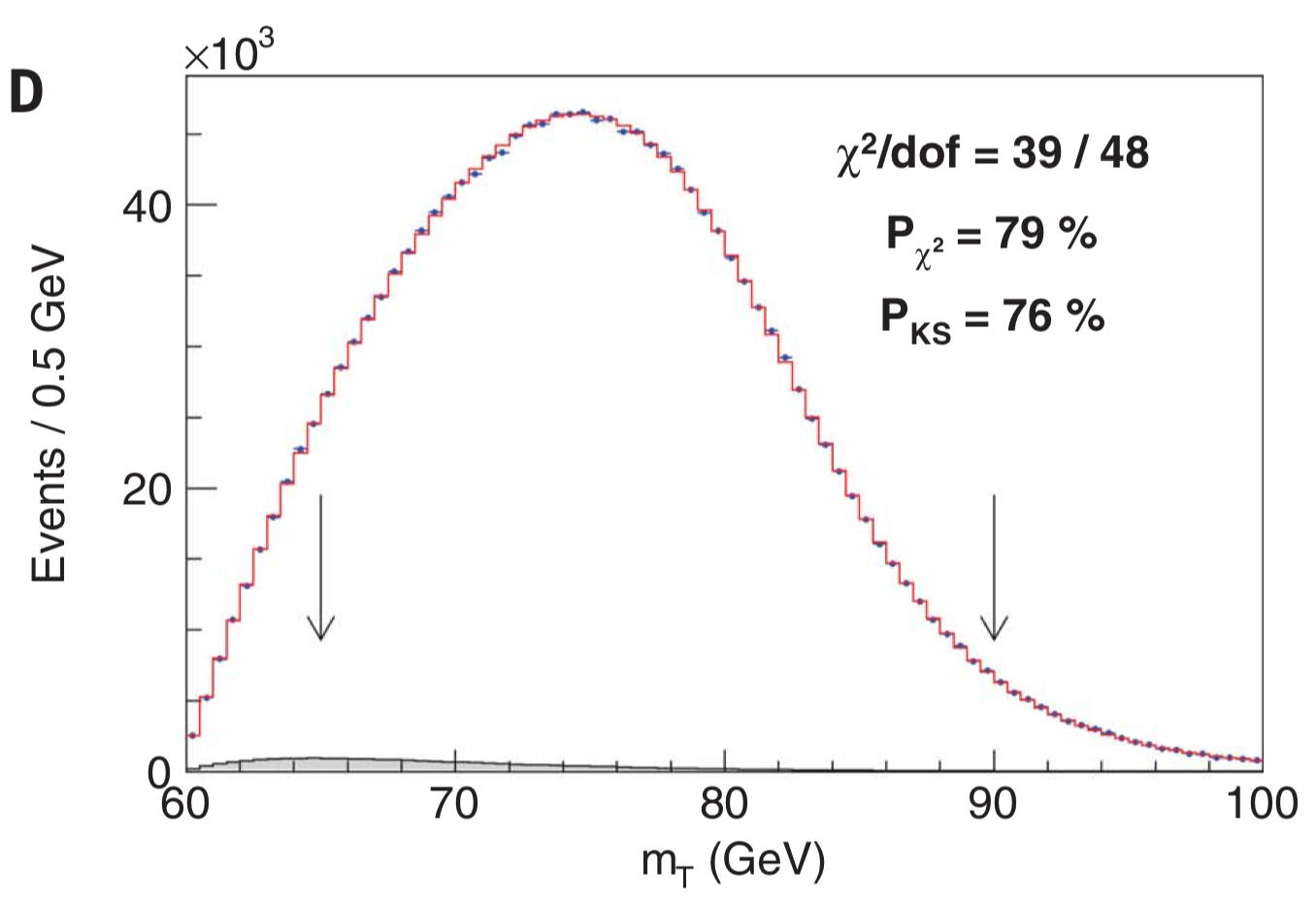 A. V. Kotwal, ETH & UZH, 5 October 22
W Boson Mass Fits
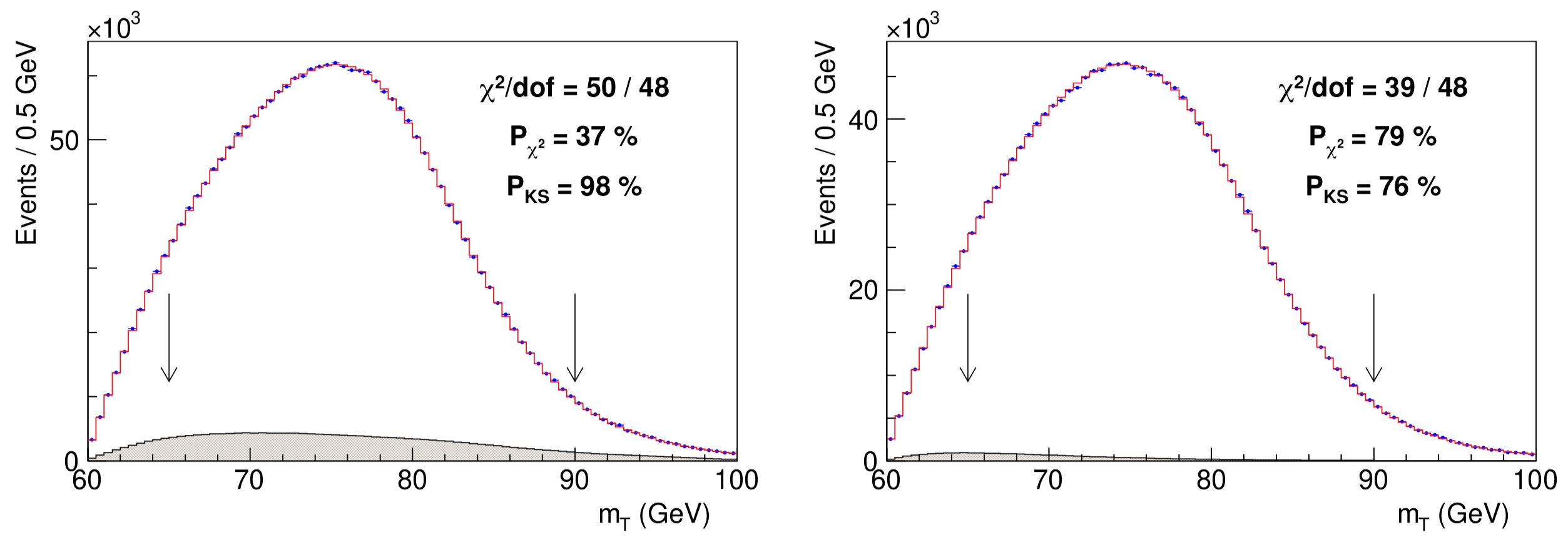 muons
electrons
Fig. 4
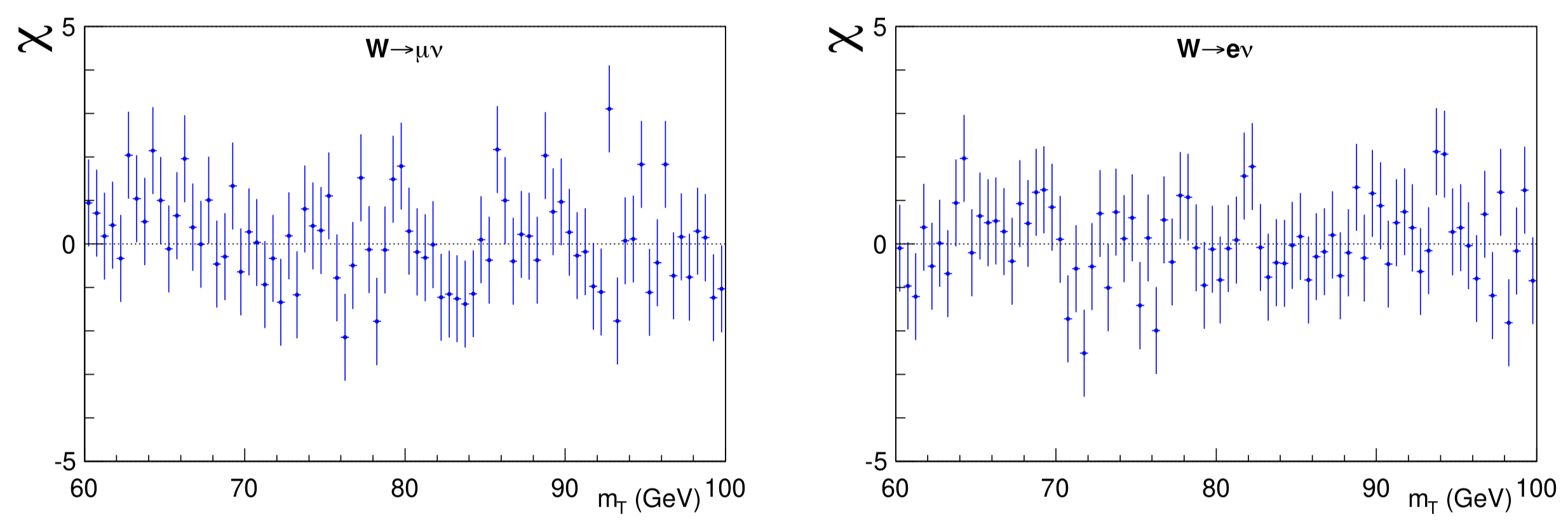 Fig. 36
A. V. Kotwal, ETH & UZH, 5 October 22
Summary of W boson Mass Fits
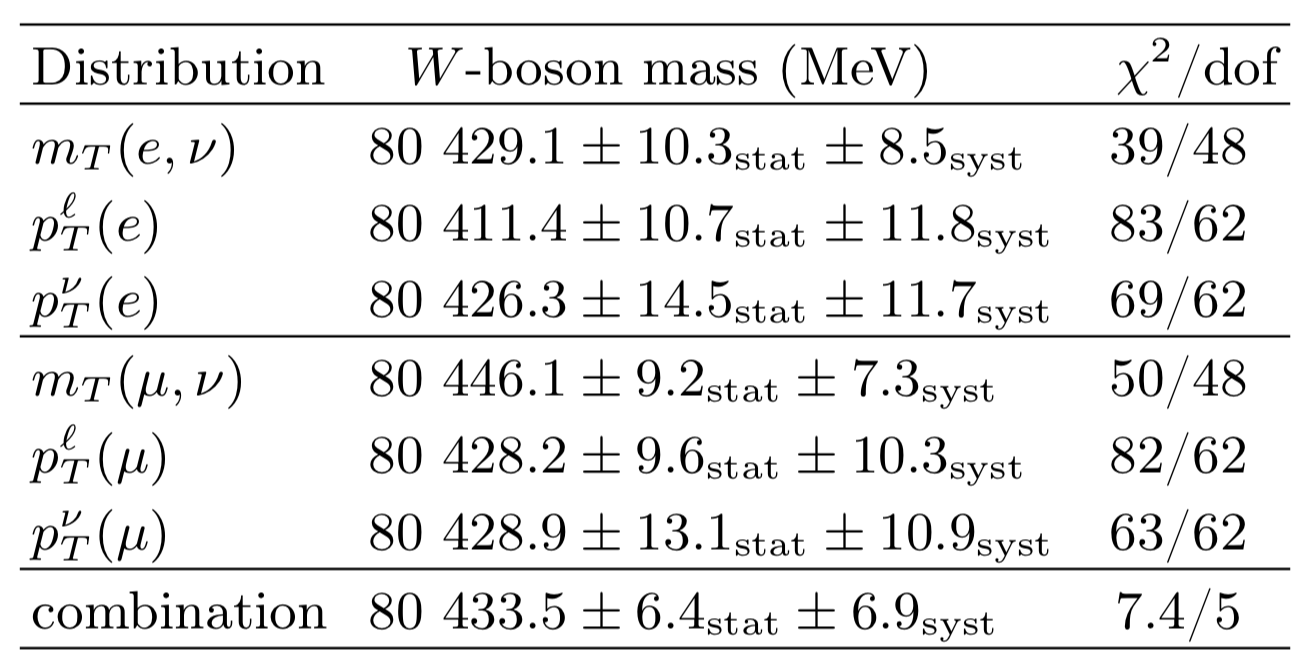 Table 1
Consistency between two channels and three kinematic fits
A. V. Kotwal, ETH & UZH, 5 October 22
Combinations of Fit Results
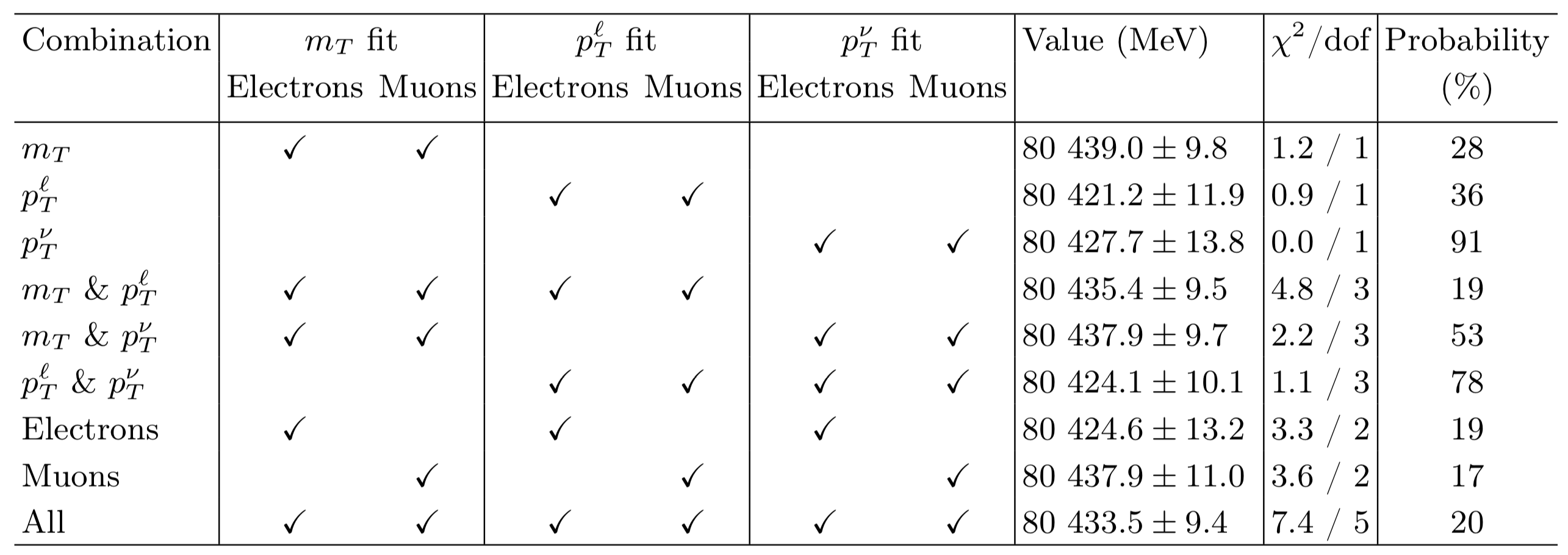 Table S9
Combined electrons (3 fits): MW = 80424.6 ± 13.2 MeV, P(χ2) = 19%
Combined muons (3 fits): MW = 80437.9 ± 11.0 MeV, P(χ2) = 17%
All combined (6 fits): MW = 80433.5 ± 9.4 MeV, P(χ2) = 20%
A. V. Kotwal, ETH & UZH, 5 October 22
New CDF Result Uncertainties
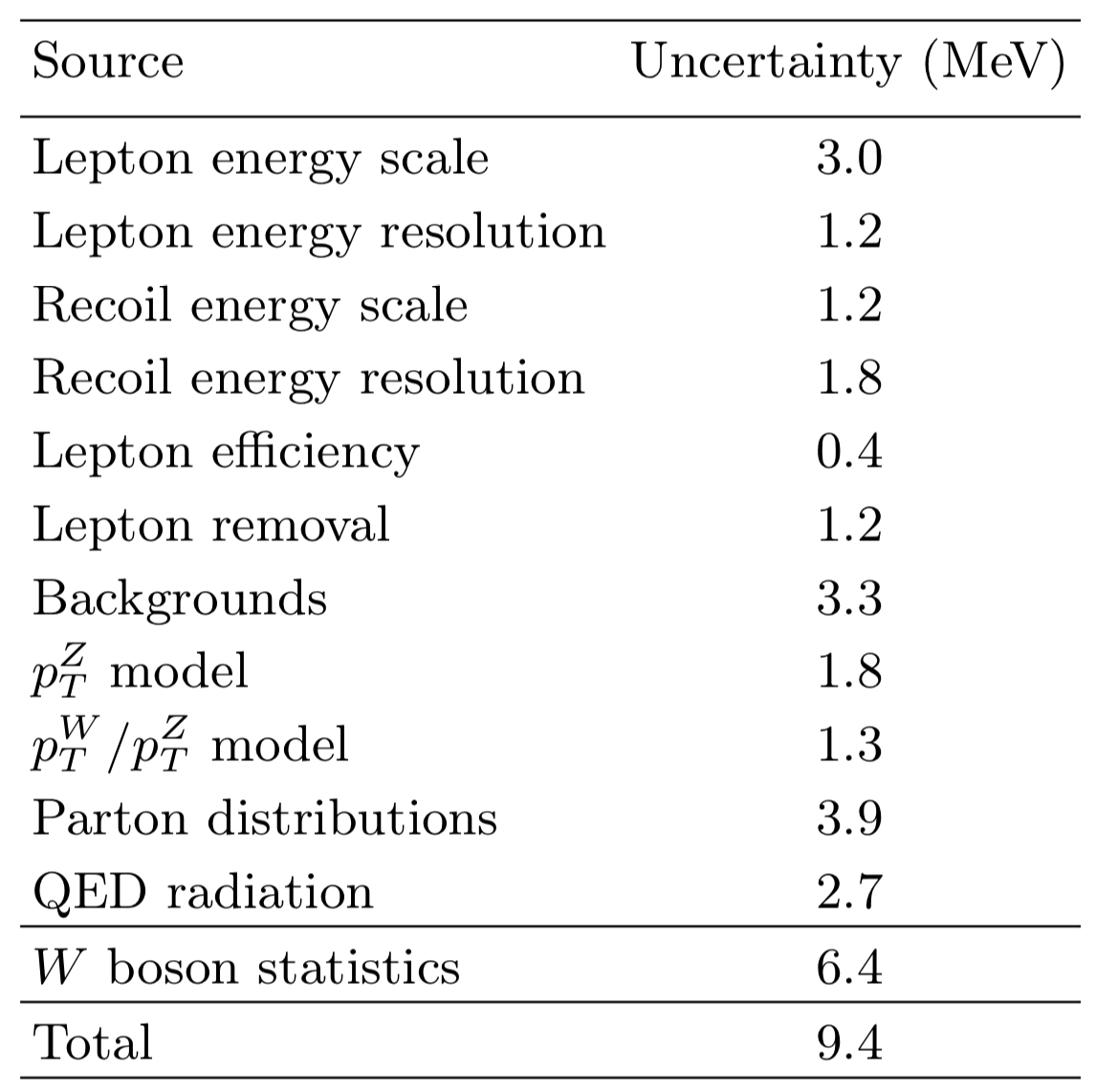 Table 2
A. V. Kotwal, ETH & UZH, 5 October 22
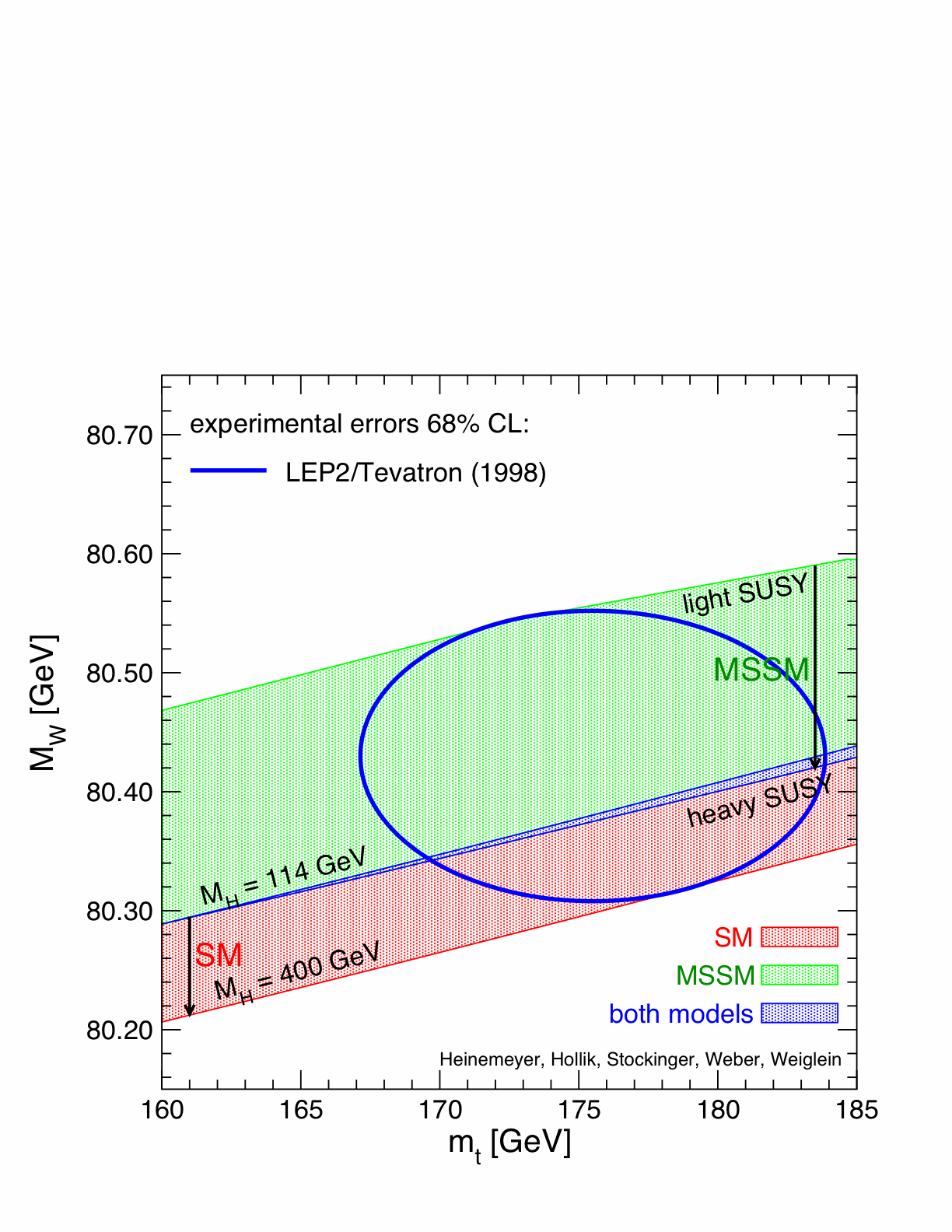 2022 Status of  MW vs Mtop
Standard Model
after 2012 Higgs
discovery
Science 376, 170 (April 7, 2022); DOI: 10.1126/science.abk1781
A. V. Kotwal, ETH & UZH, 5 October 22
Epilogue
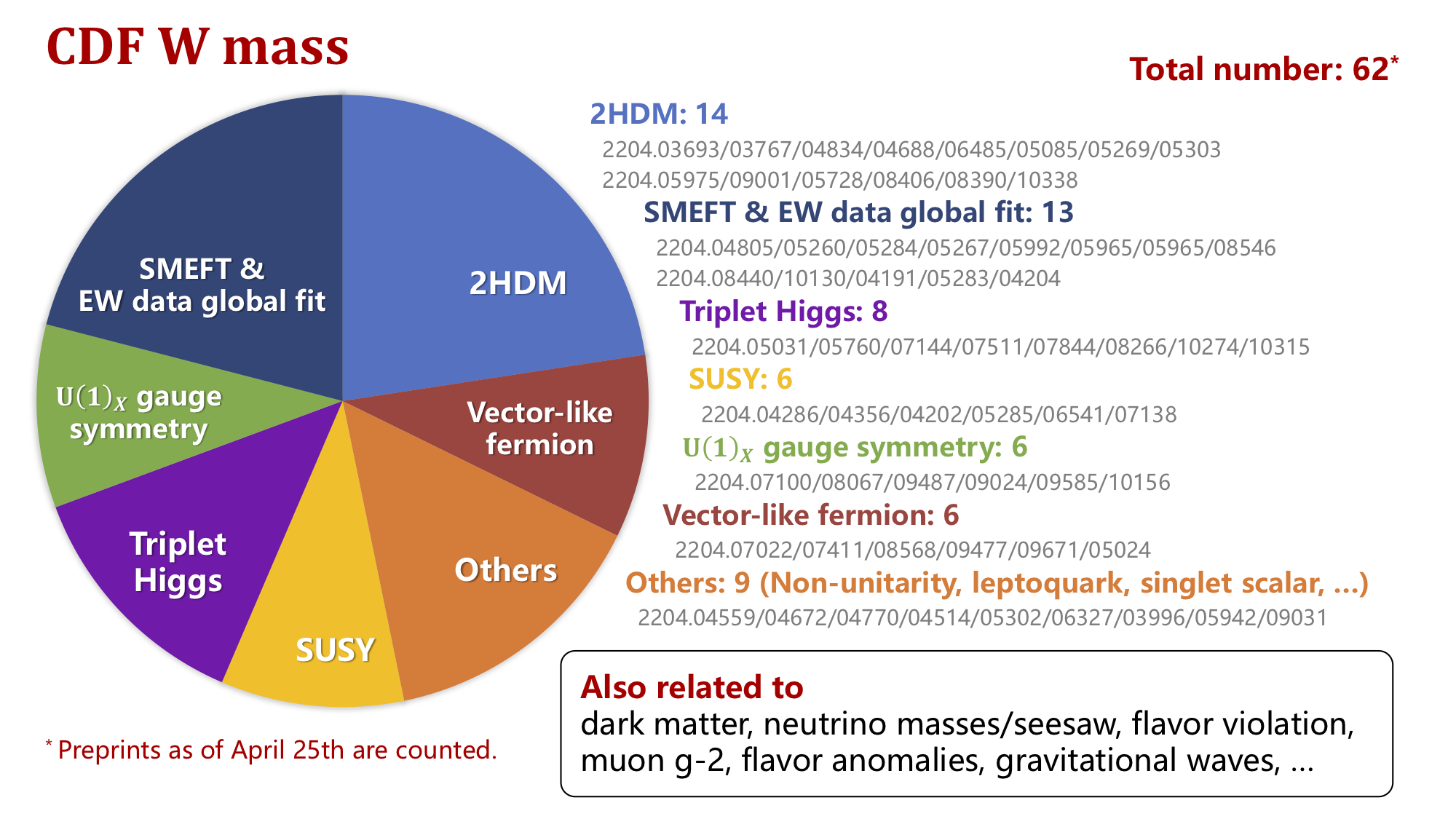 A. V. Kotwal, ETH & UZH, 5 October 22
The Heavyweight W boson &      The Mystery of the Missing AntiMatter
A. V. Kotwal, ETH & UZH, 5 October 22
Matter-AntiMatter Symmetry
Laws of nature have been proven to be (almost) exactly identical for matter and antimatter

There should be equal amounts of matter and antimatter in the Universe

Where is the MISSING antimatter?

WE need an excess of matter over antimatter in order for galaxies, stars, planets and us to exist…
A. V. Kotwal, ETH & UZH, 5 October 22
Sakharov Conditions for Matter Excess
Andrei Sakharov calculated three conditions that must exist in early Universe for creation of matter excess


The Standard Model of Particle Physics satisfies only one of these conditions
A. V. Kotwal, ETH & UZH, 5 October 22
Sakharov Conditions for Matter Excess
If the Higgs boson had a partner 

i.e. a second Higgs-like particle existed…

The second Sakharov condition can be satisfied  !
A. V. Kotwal, ETH & UZH, 5 October 22
Higgs Condensation after Big Bang aided by Higgs-like Partner
Higgs droplets form and expand, filling the whole Universe

Satisfies second Sakharov Condition
Higgs-like partner’s existence increases the W boson mass by the observed 0.1%
A. V. Kotwal, ETH & UZH, 5 October 22
Summary
The W boson mass is sensitive to new laws of nature through quantum fluctuations

New measurement is twice as precise as previous measurements

MW = 80433.5 ± 9.4 MeV 

Significant difference from Standard Model calculation of	        	 MW = 80,357 ± 6 MeV

significance of 7.0σ  (>5σ is considered scientific discovery)  

The Higgs boson is not the end of the story

Thank you for your attention !
A. V. Kotwal, ETH & UZH, 5 October 22
W Boson Mass Measurements from Different Experiments
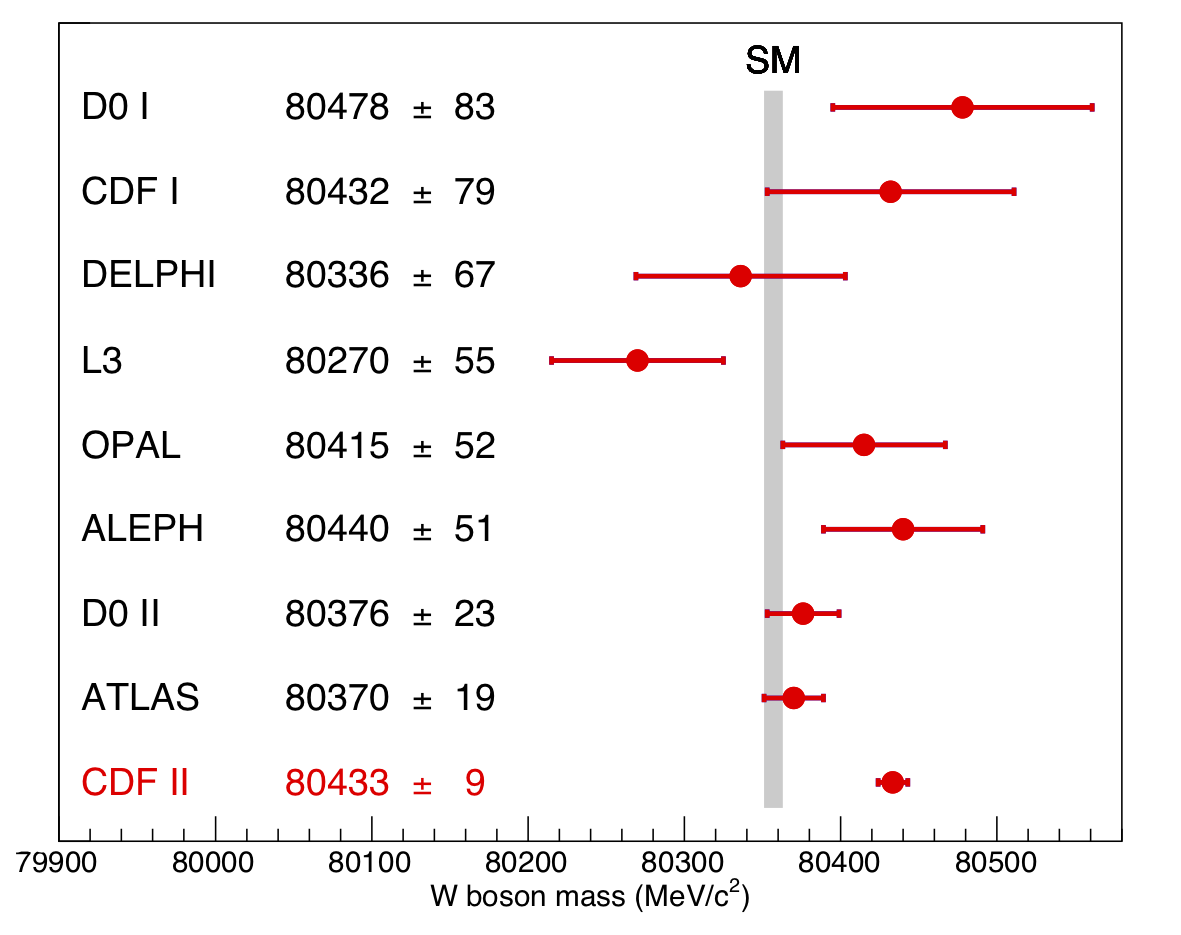 Fig. 5
SM expectation: MW = 80,357 ± 4inputs ± 4theory (PDG 2020)
LHCb measurement : MW = 80,354 ± 23stat ± 10exp ± 17theory ± 9PDF  [JHEP 2022, 36 (2022)]
A. V. Kotwal, ETH & UZH, 5 October 22
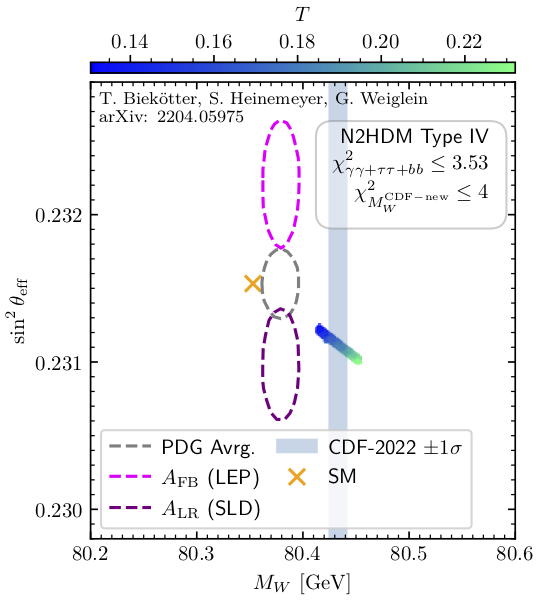 A. V. Kotwal, ETH & UZH, 5 October 22
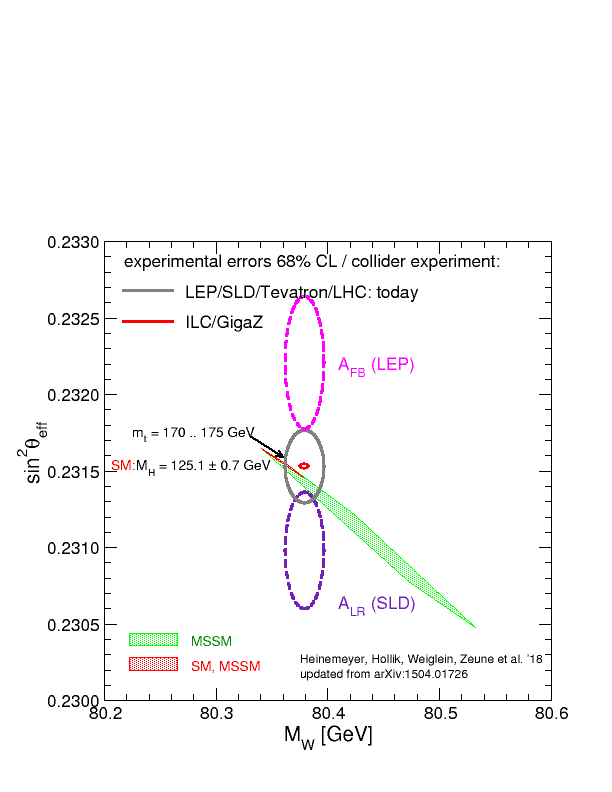 A. V. Kotwal, ETH & UZH, 5 October 22